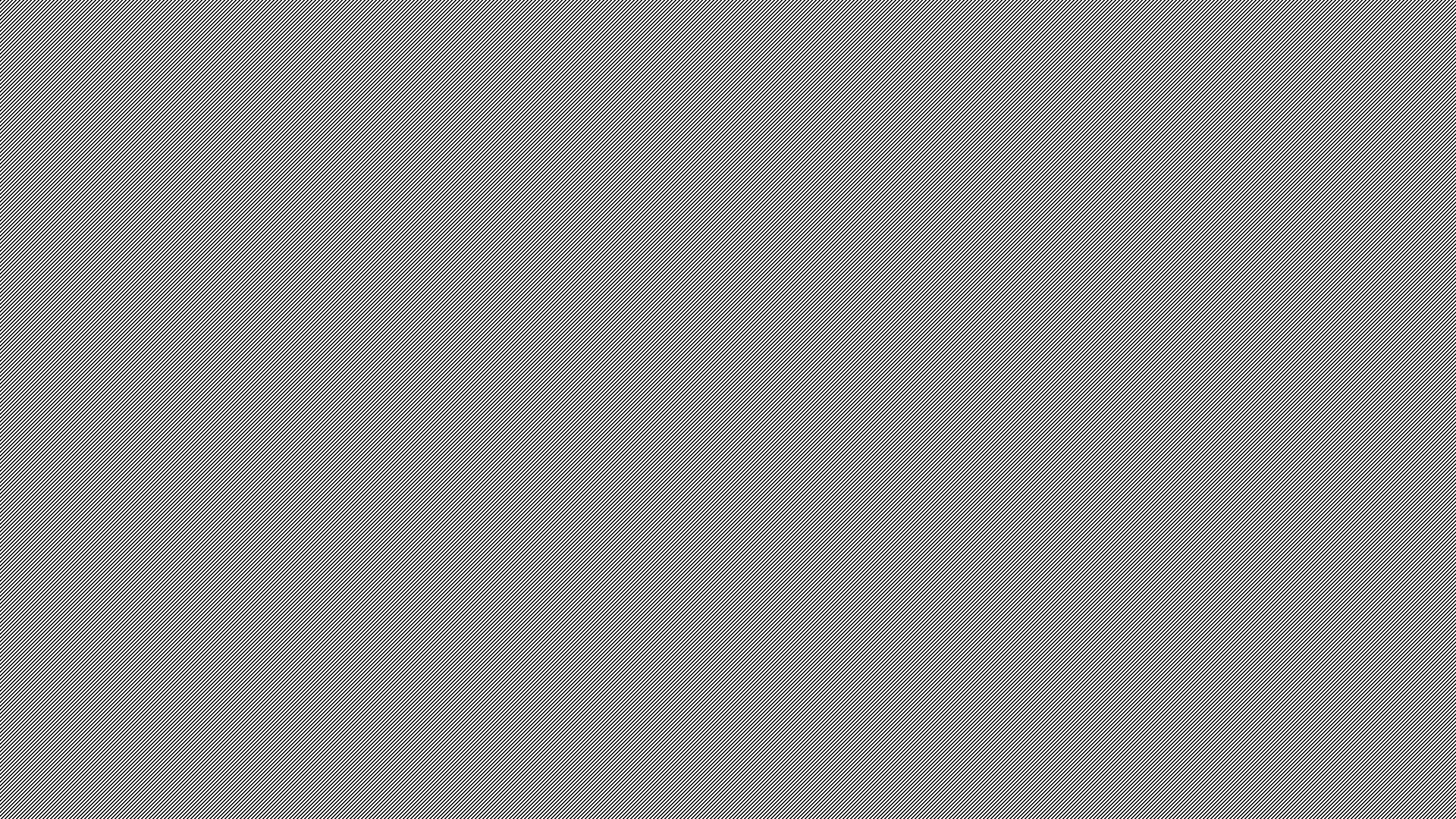 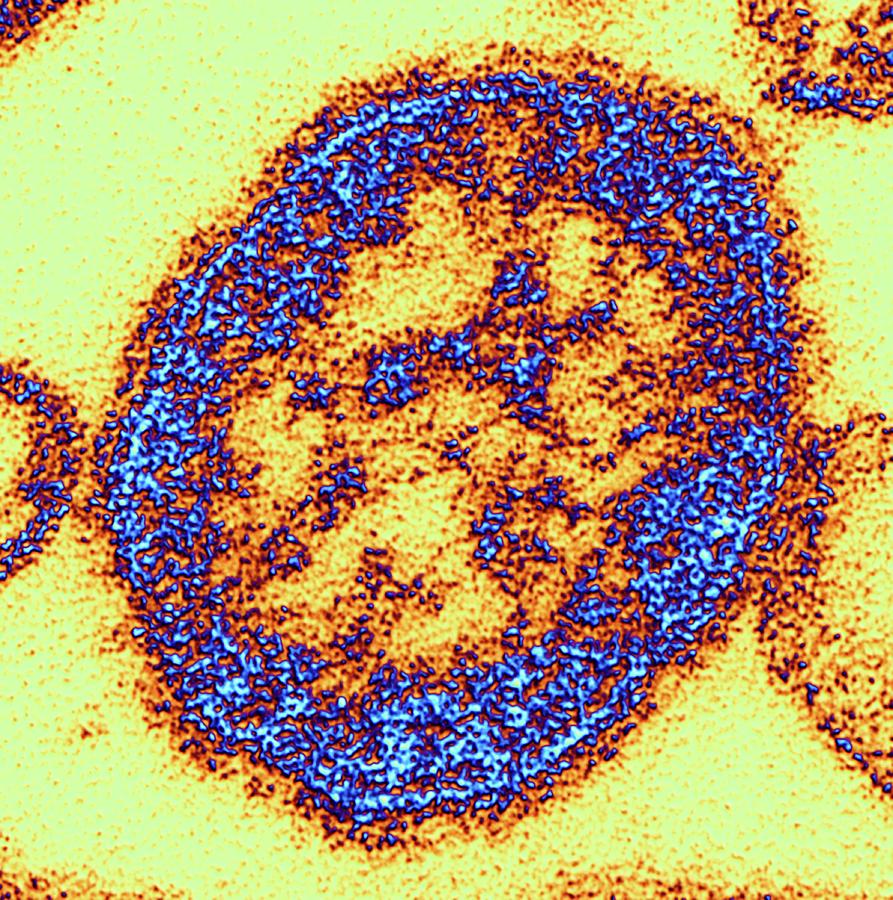 Measles Table Top Exercise
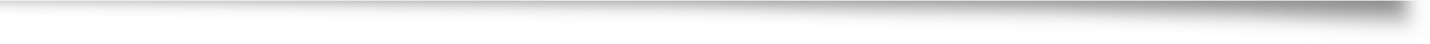 Liisa Jackson 
Medical Reserve Corps Director
www.mrcvolunteer.org
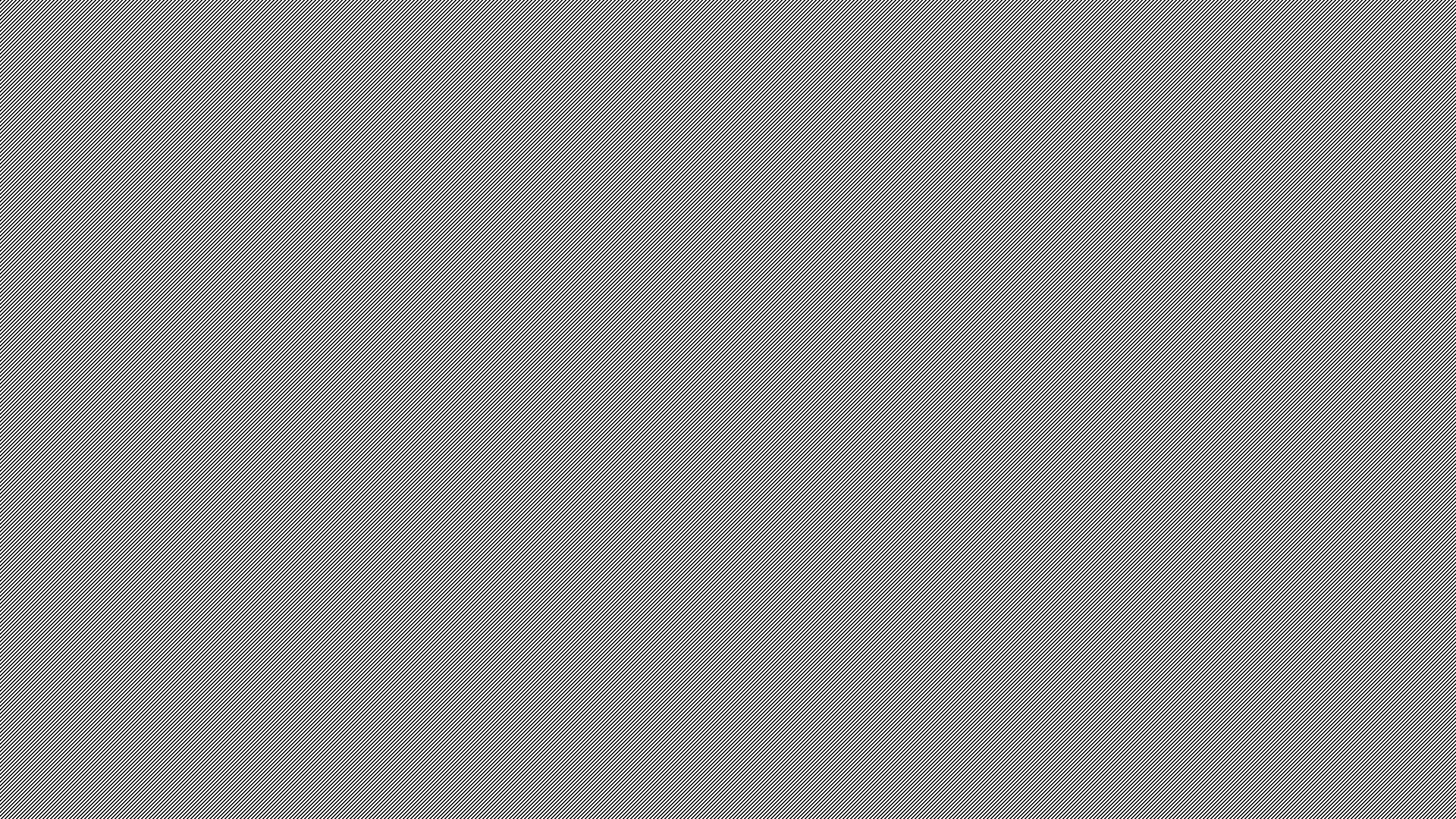 Welcome and Introductions
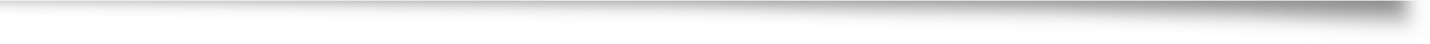 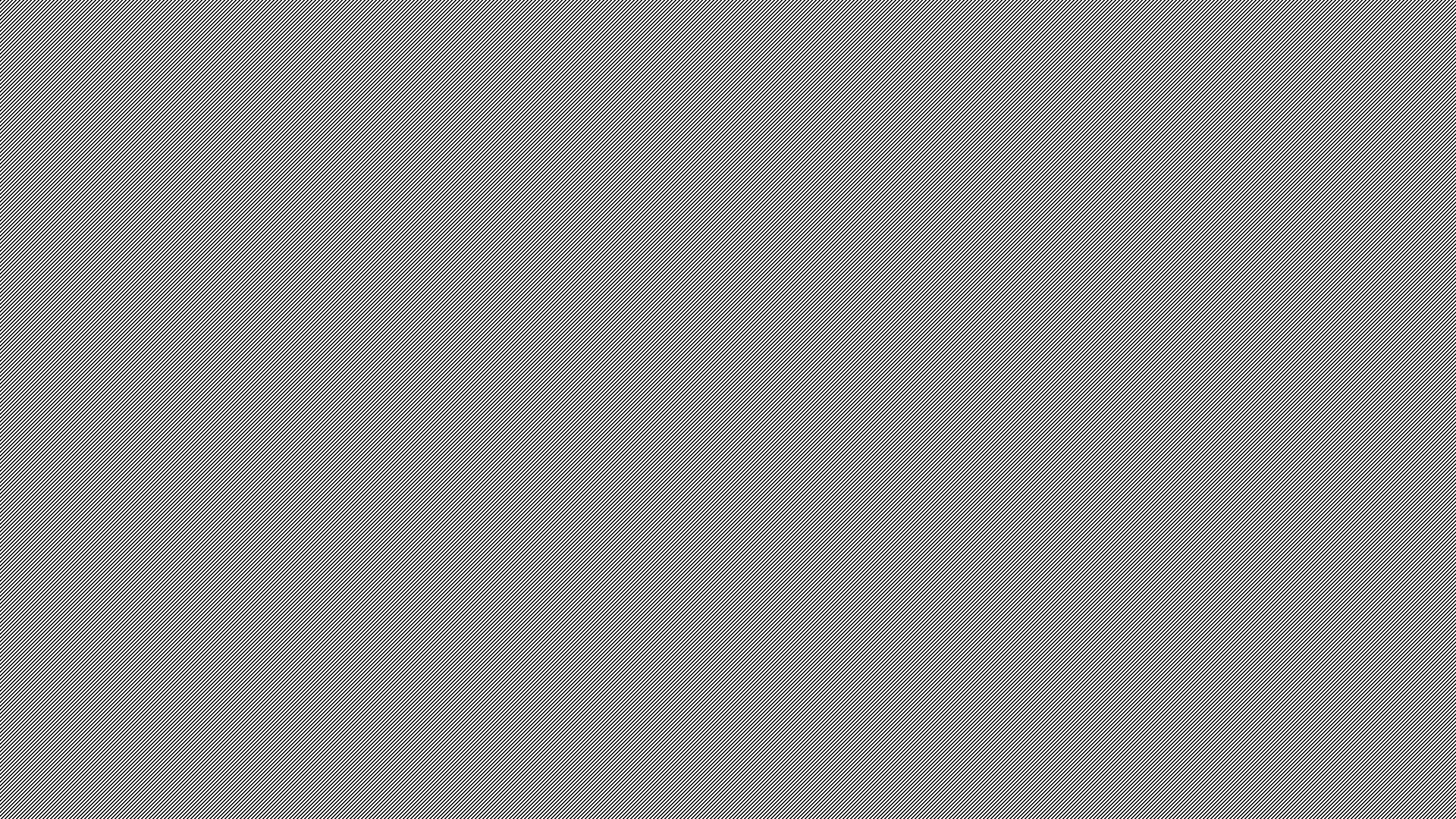 Administrative
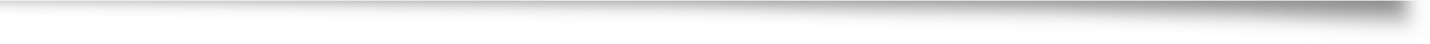 Exercise Agenda
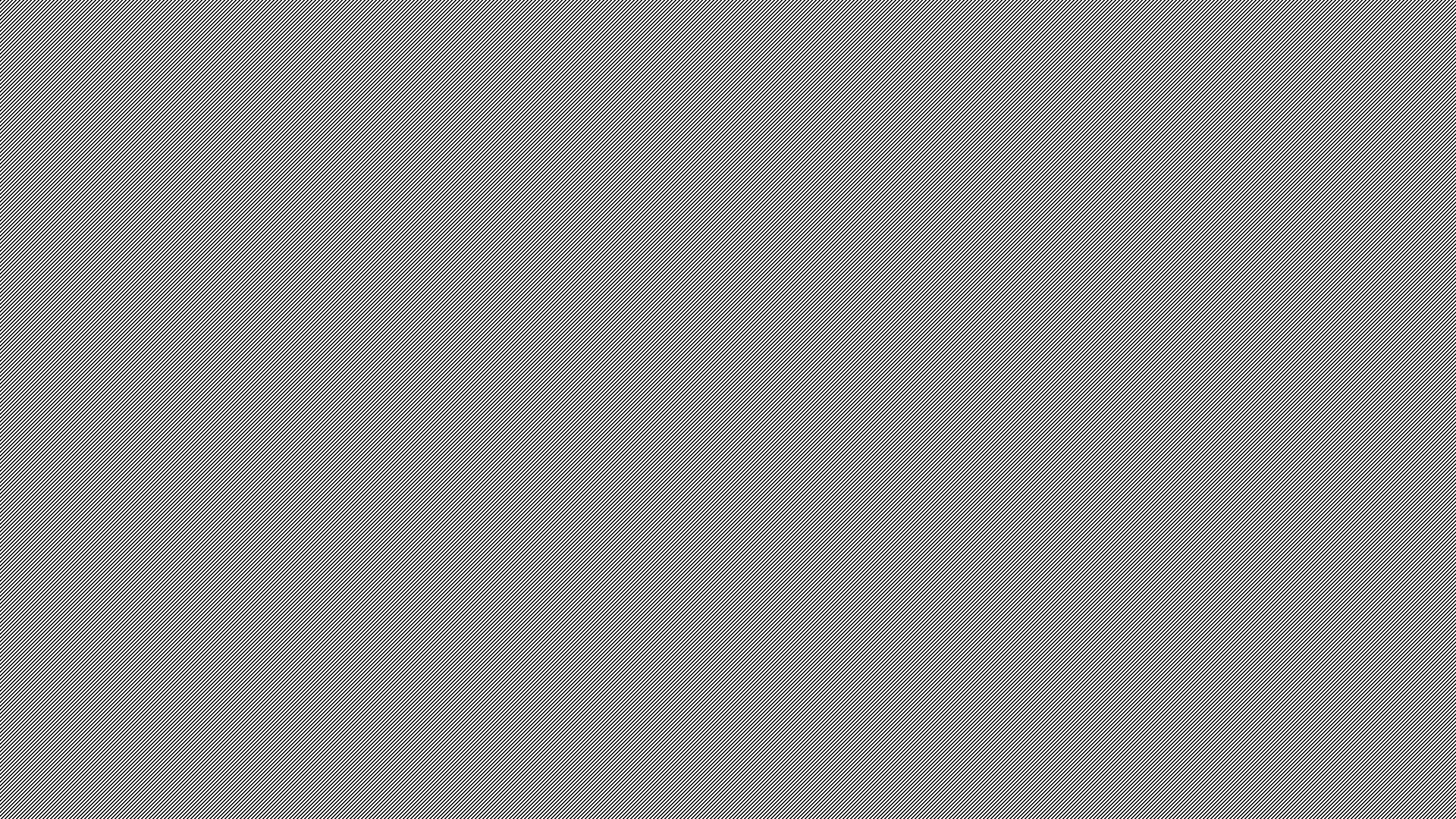 Goal of the Exercise (TTX)
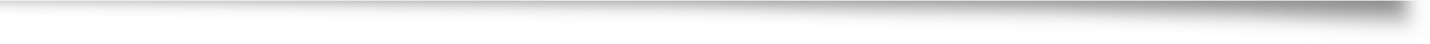 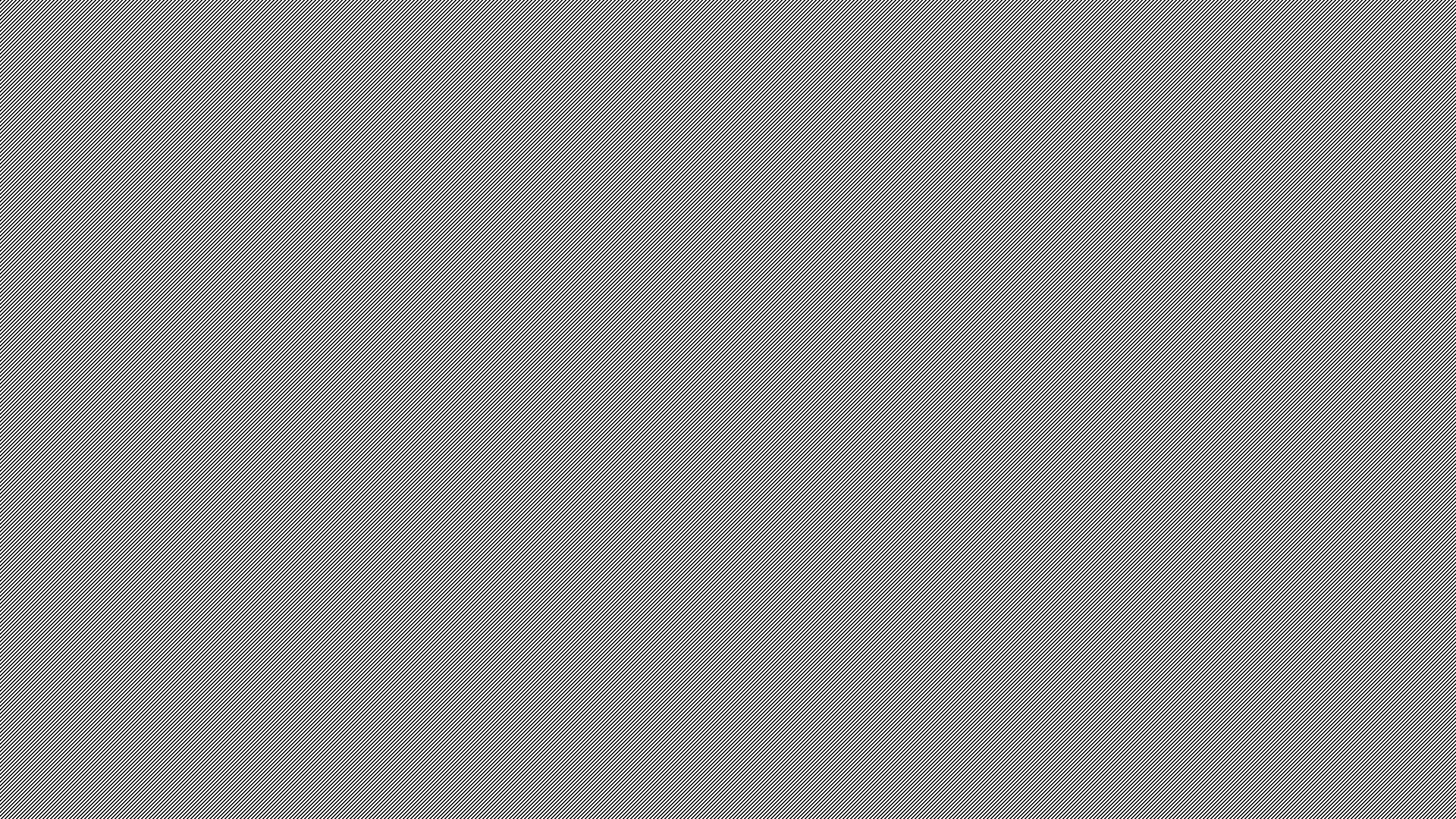 Preparedness Capabilities
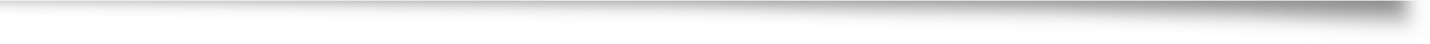 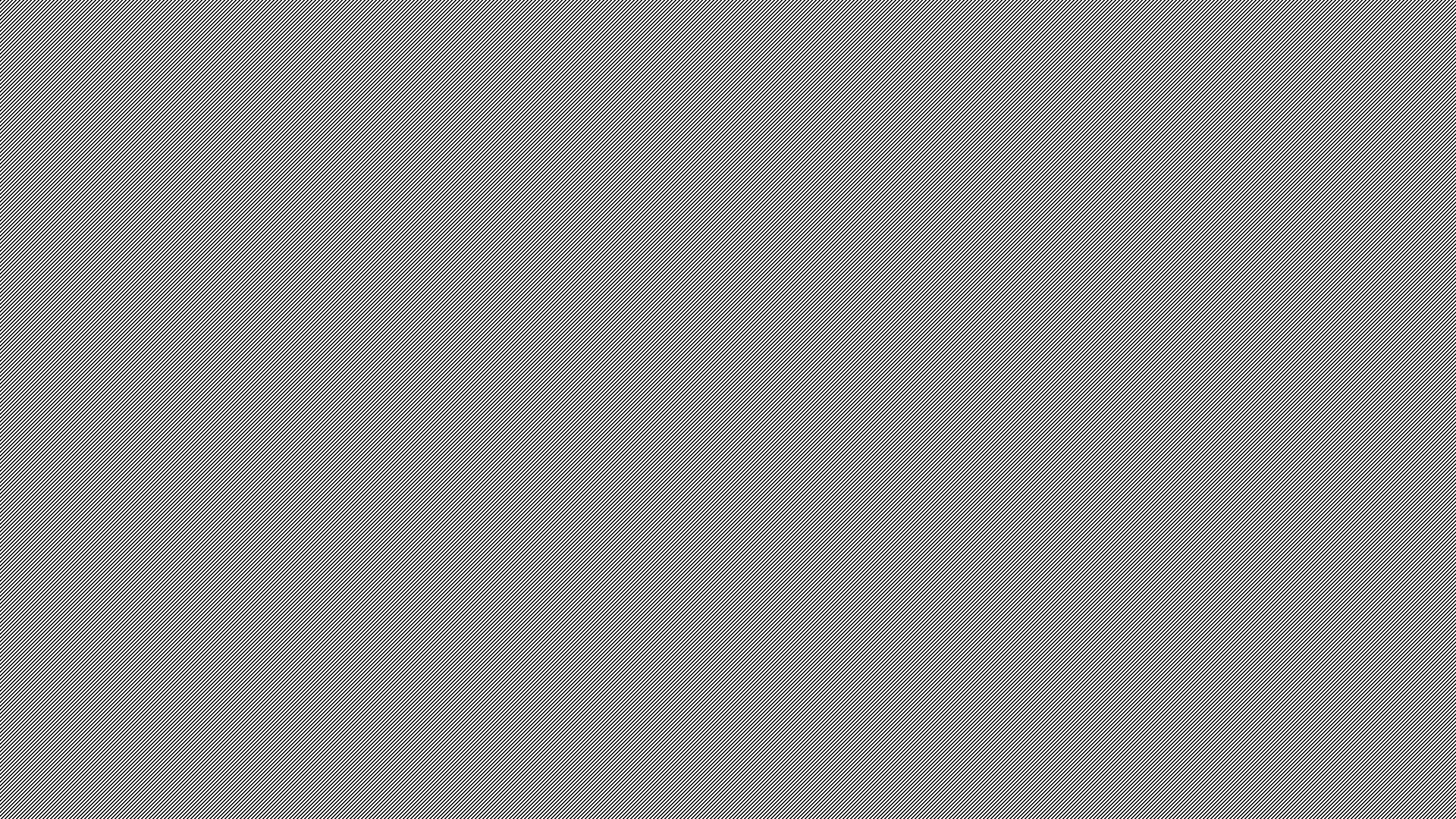 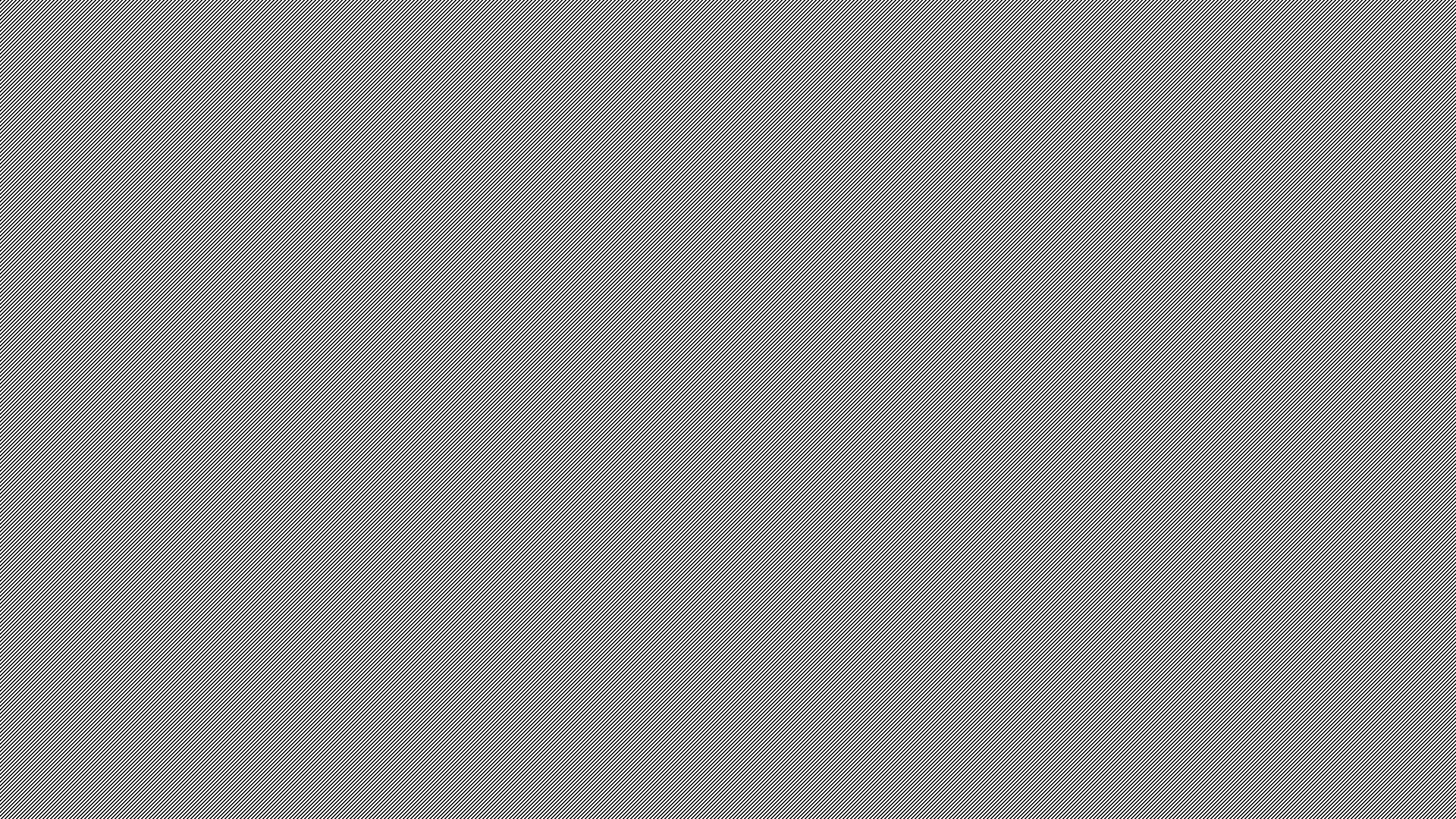 Objectives
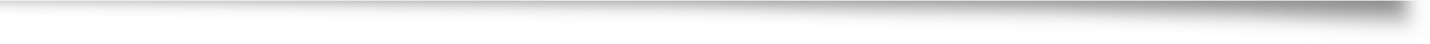 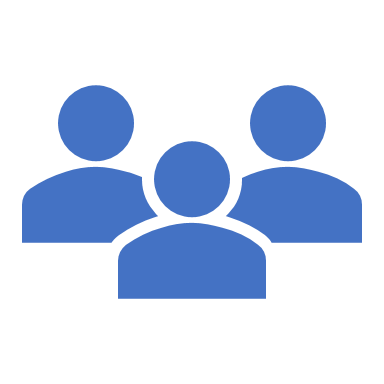 Exercise Objective #1:  

Healthcare System Recovery Discuss how healthcare/public health agencies maintain continuity of the healthcare delivery by coordinating across functional healthcare organizations and encouraging business continuity planning. This coordination assists healthcare organizations to sustain and reestablish essential services during and after an all hazards incident and enables a rapid and more effective recovery.  

(Applicable HCCDA Factors # 11 and #14.)
Objectives
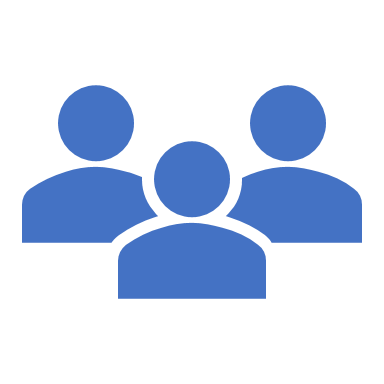 Exercise Objective #2:  

Information Sharing Discuss how healthcare/public health agencies will coordinate with local and state agencies to share and disseminate Measles Virus incident related information  
 
 Exercise Objective #3:
Medical Surge Discuss how healthcare agencies will continue to provide care during a Measles Virus incident that exceeds the limits of the normal medical infrastructure.
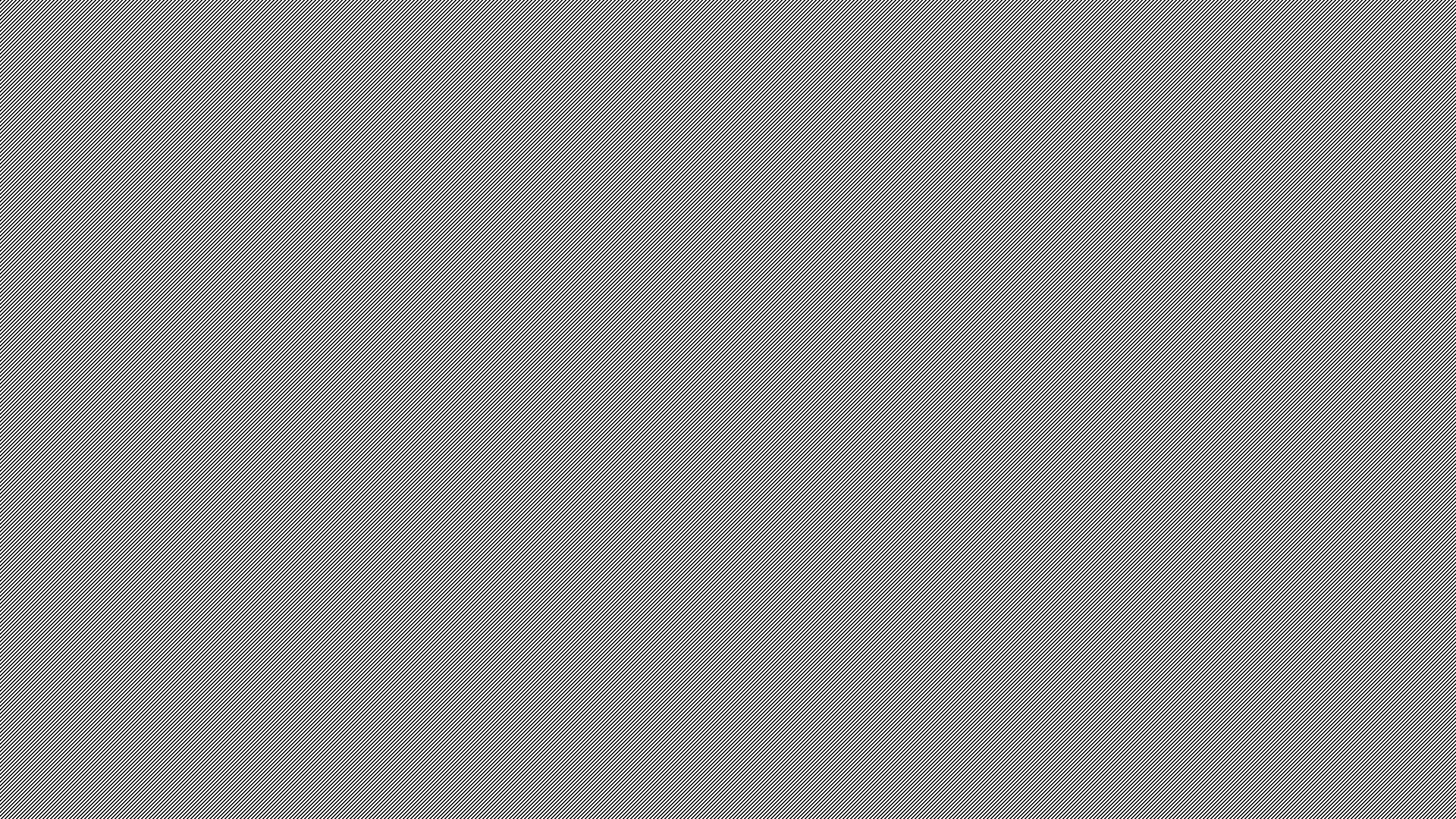 Roles & Responsibilities
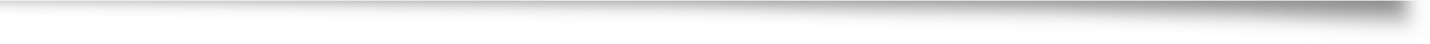 Exercise Structure
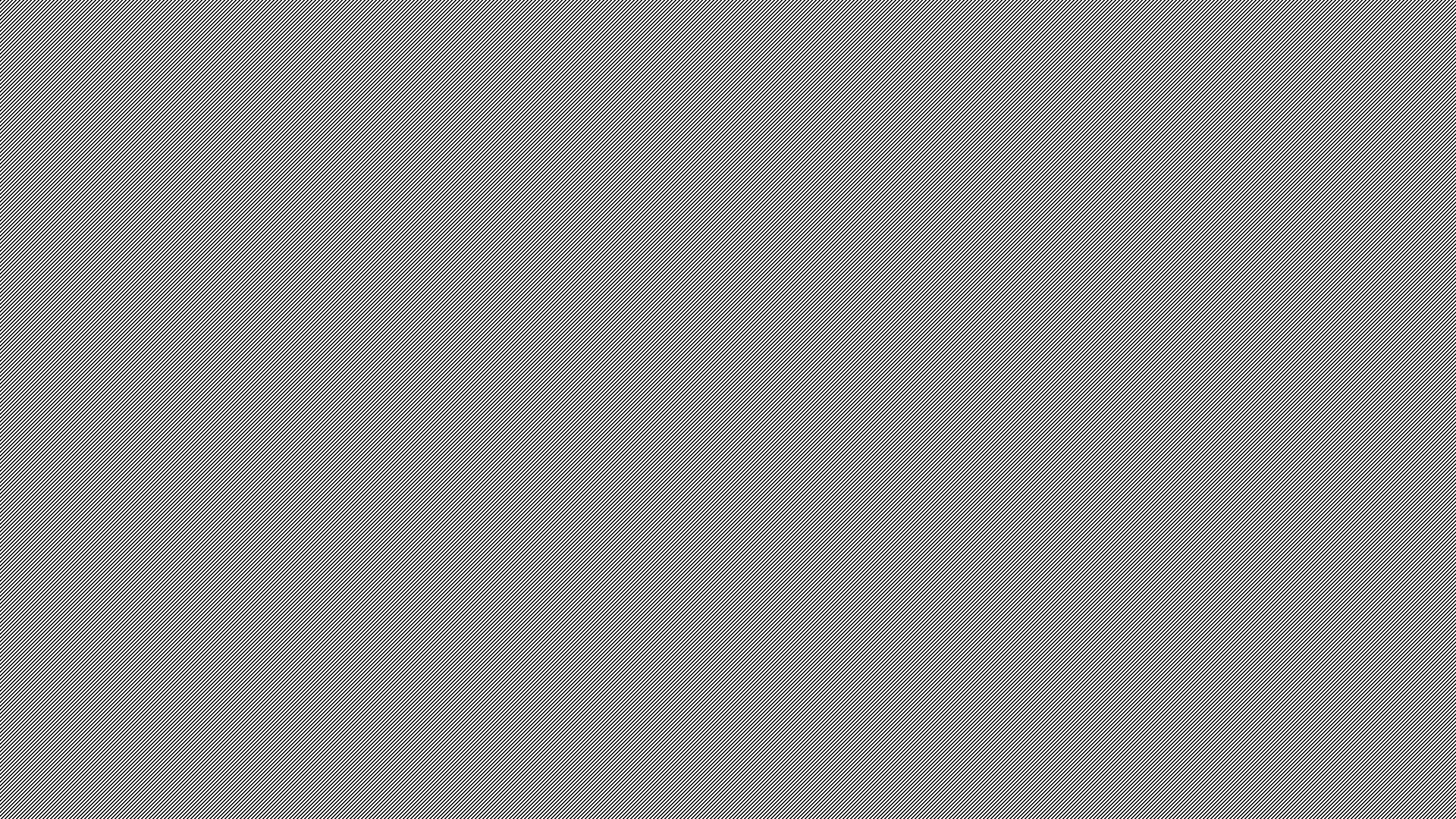 Assumptions & Artificialities
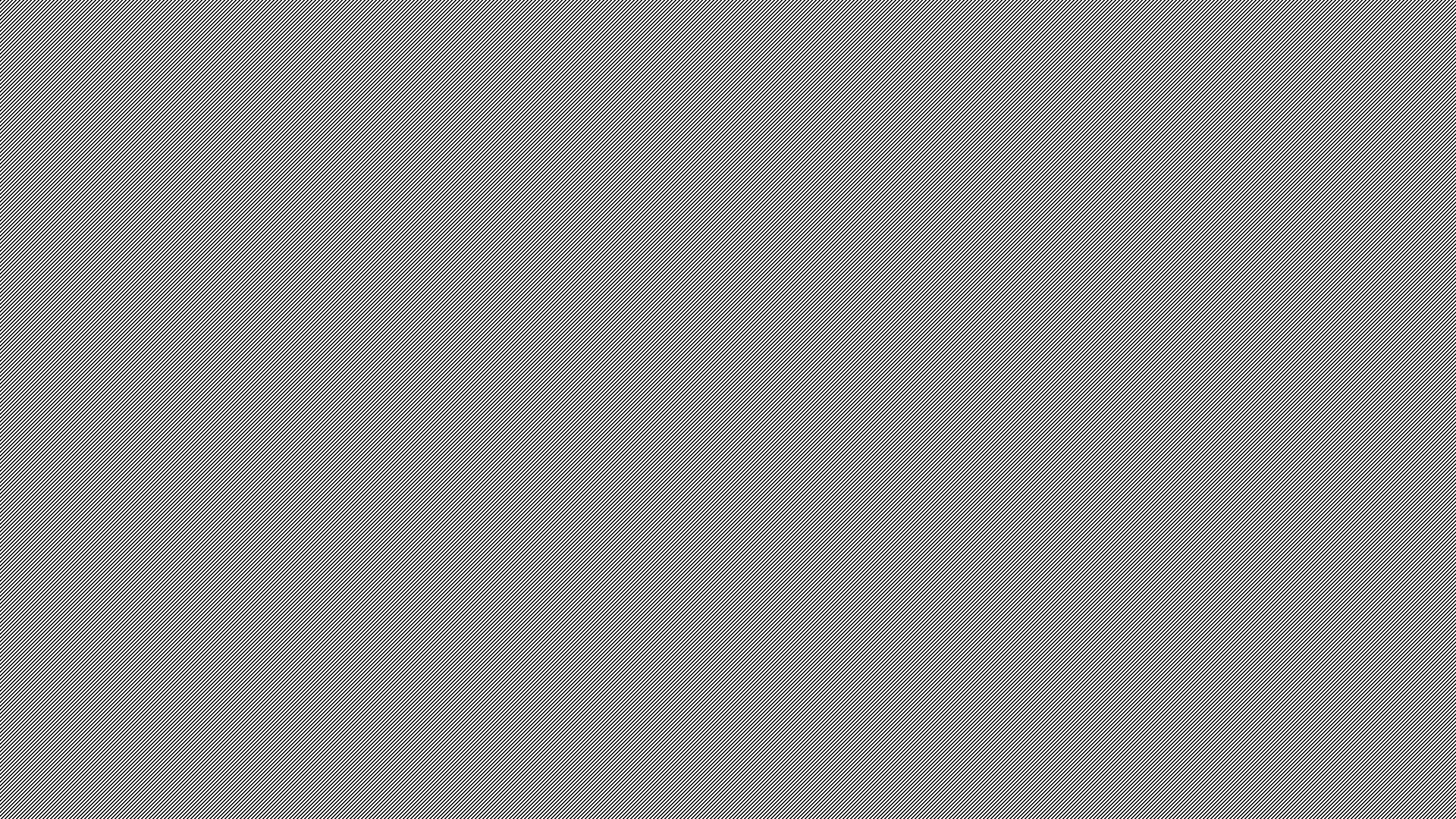 Summary Instructions
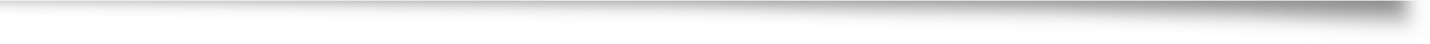 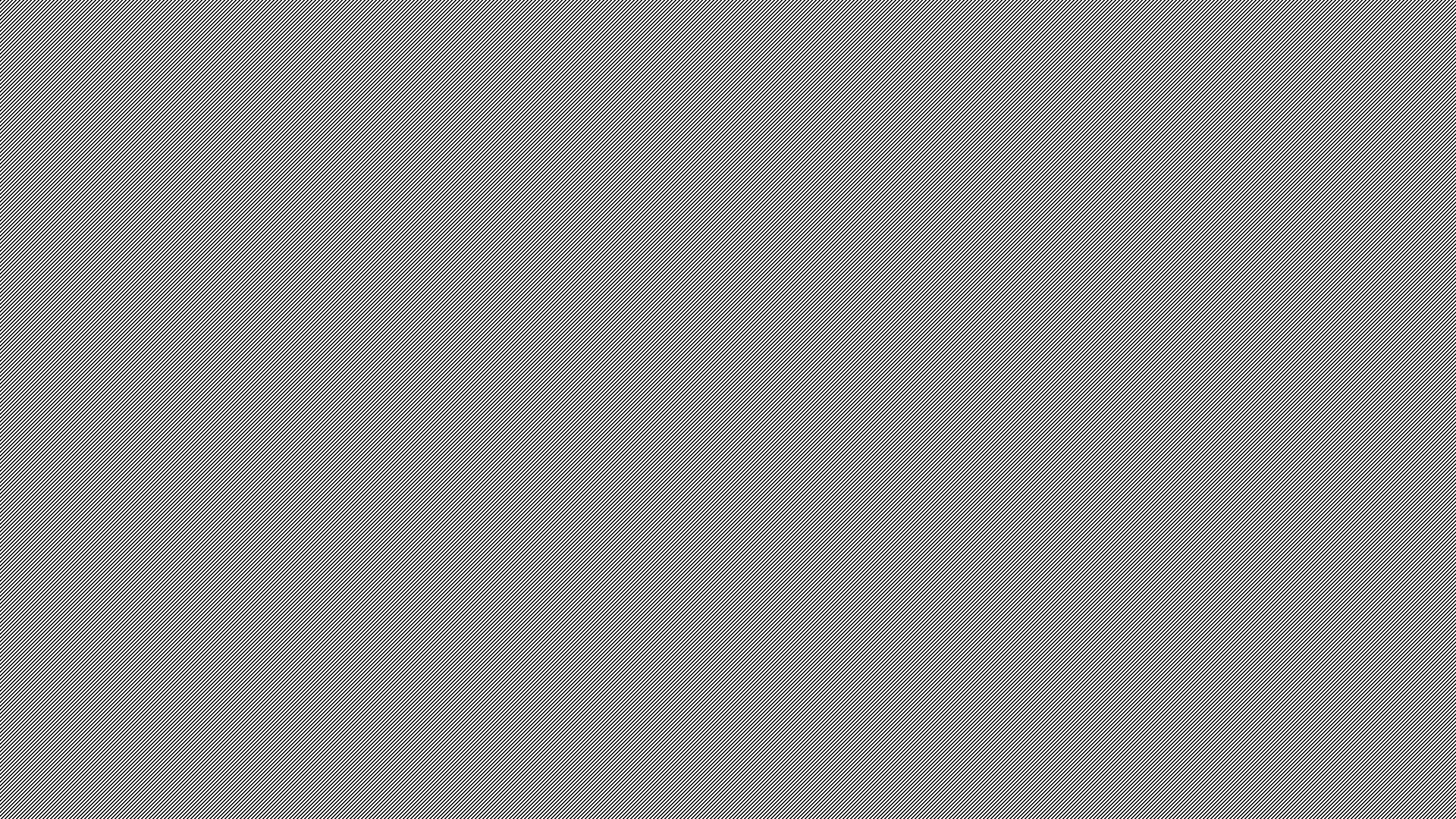 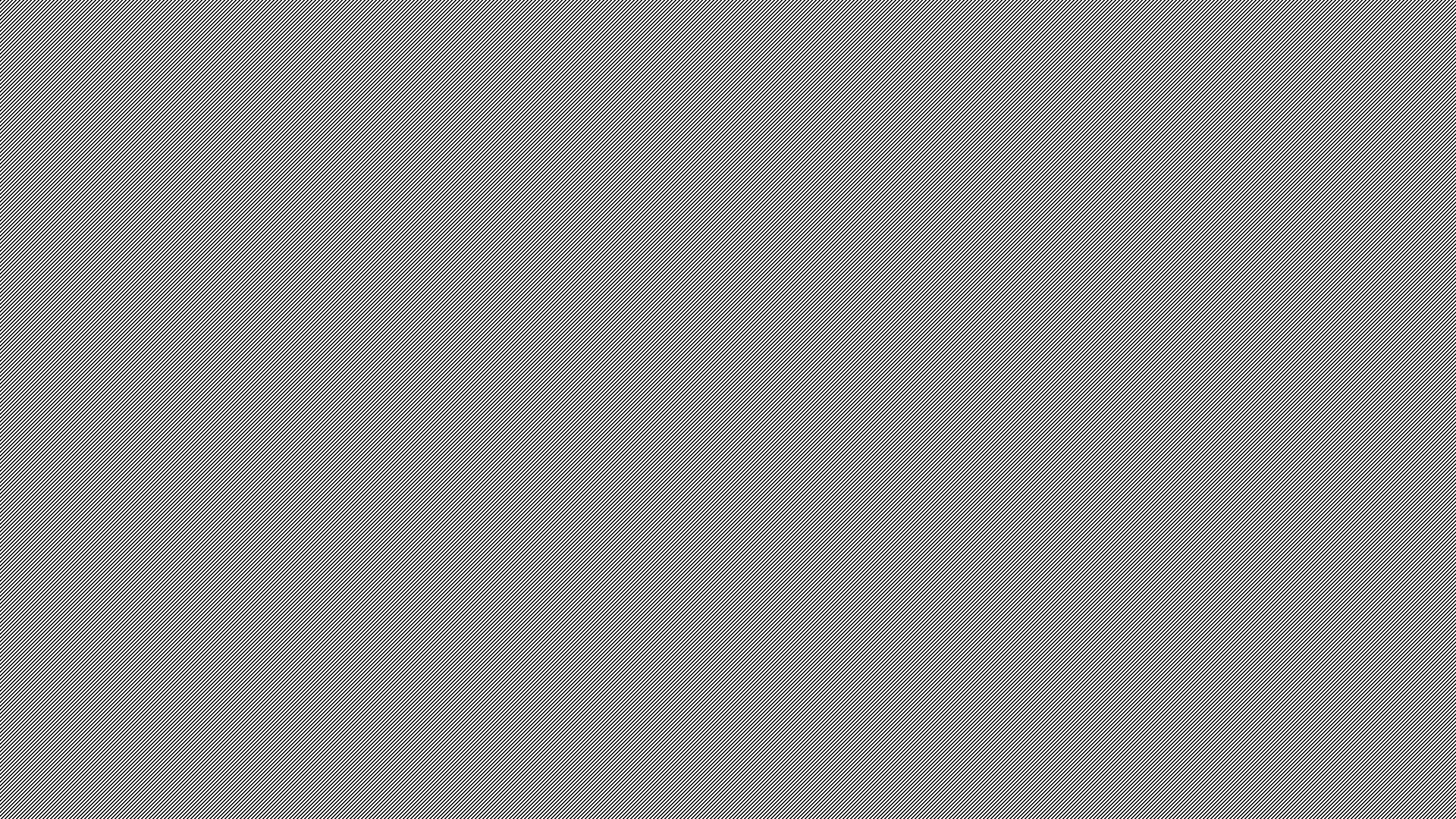 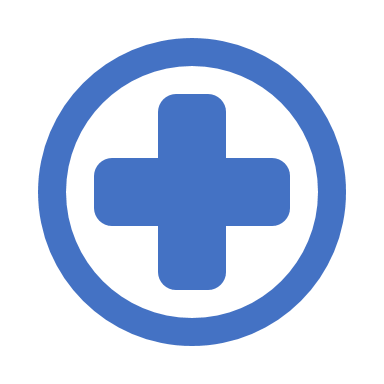 Measles Review
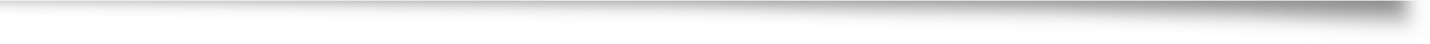 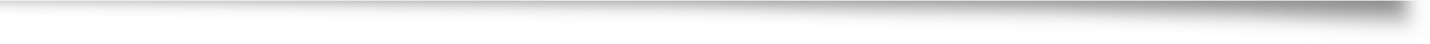 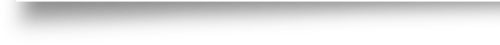 Transmission
Signs and Symptoms
Complications
Disease Burden
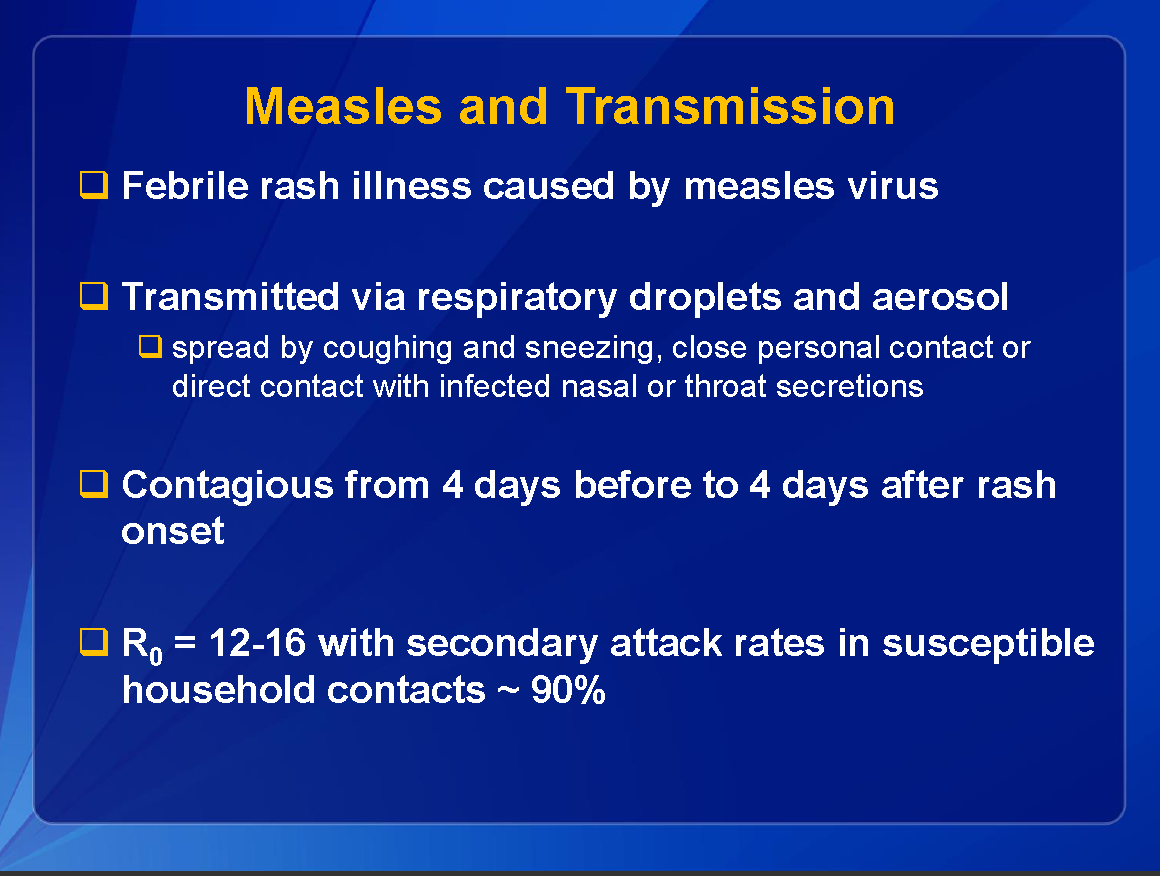 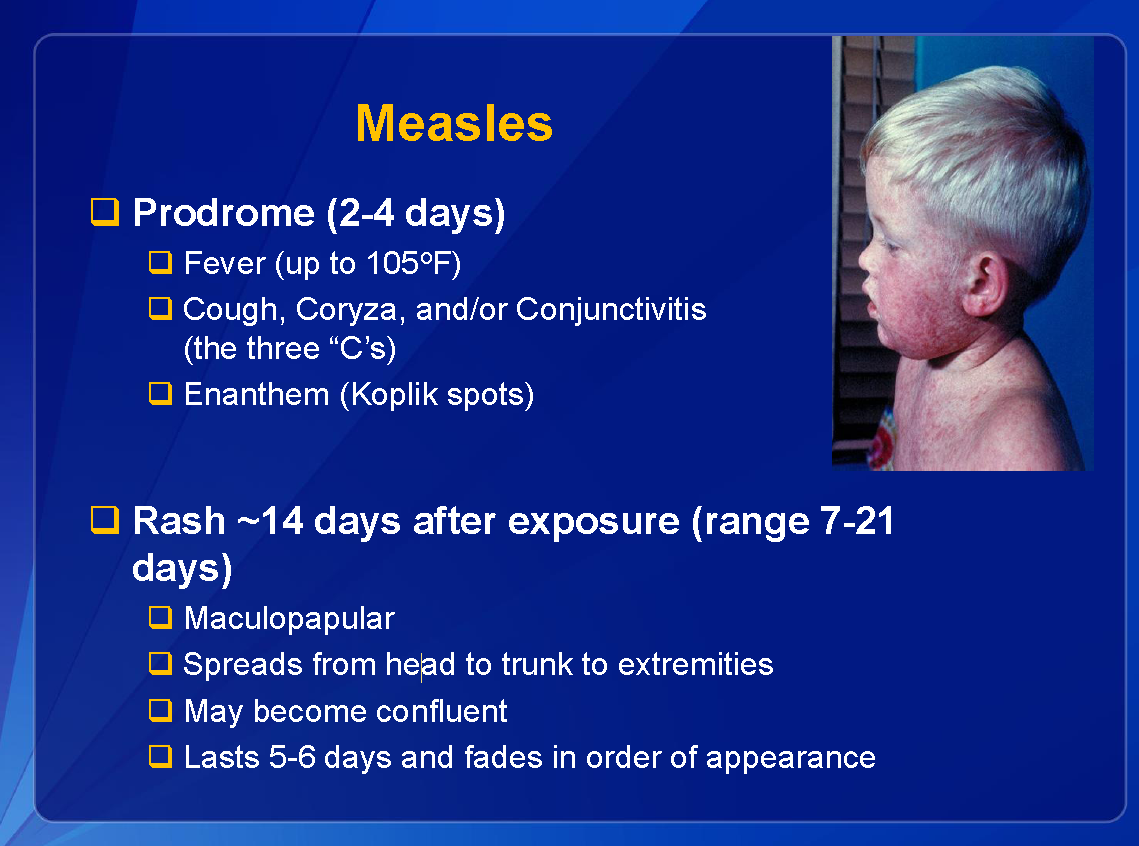 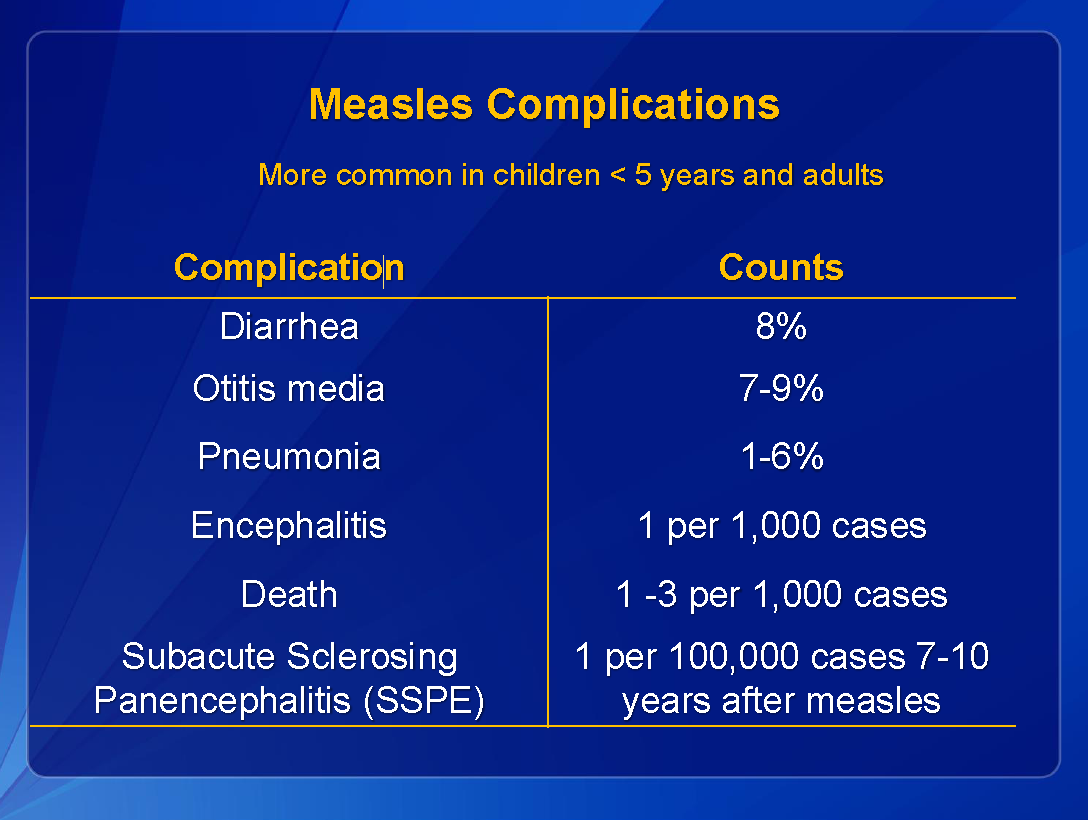 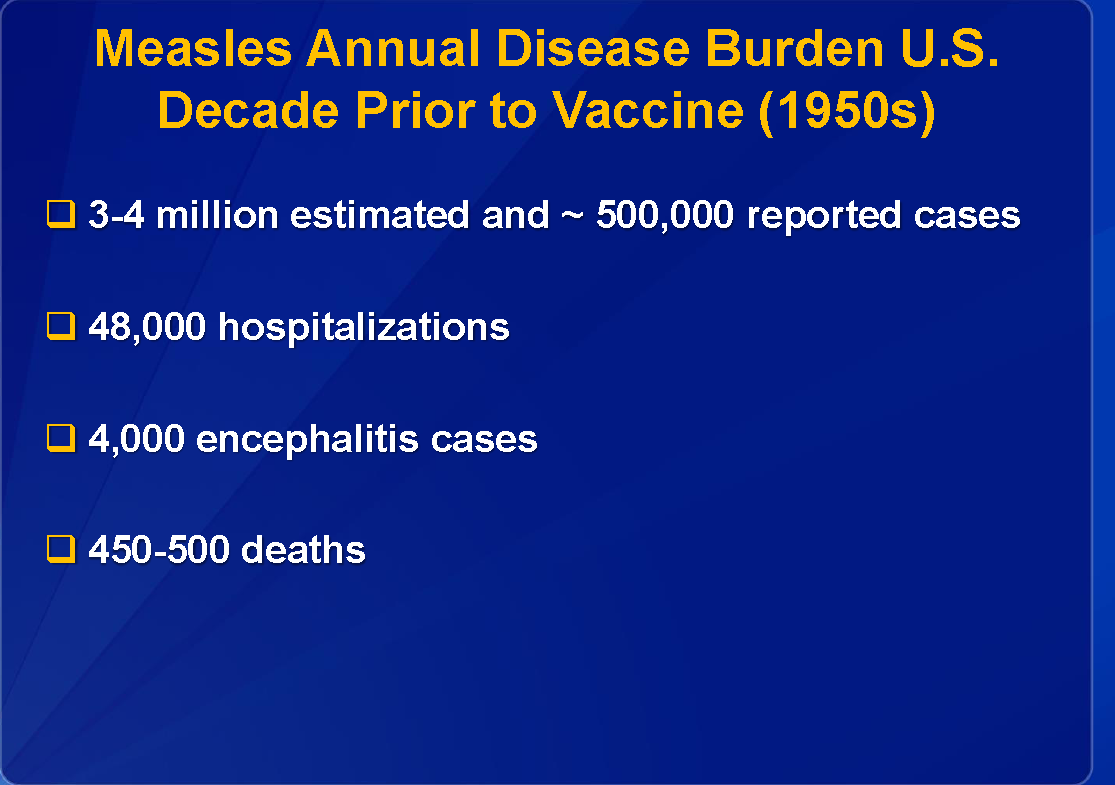 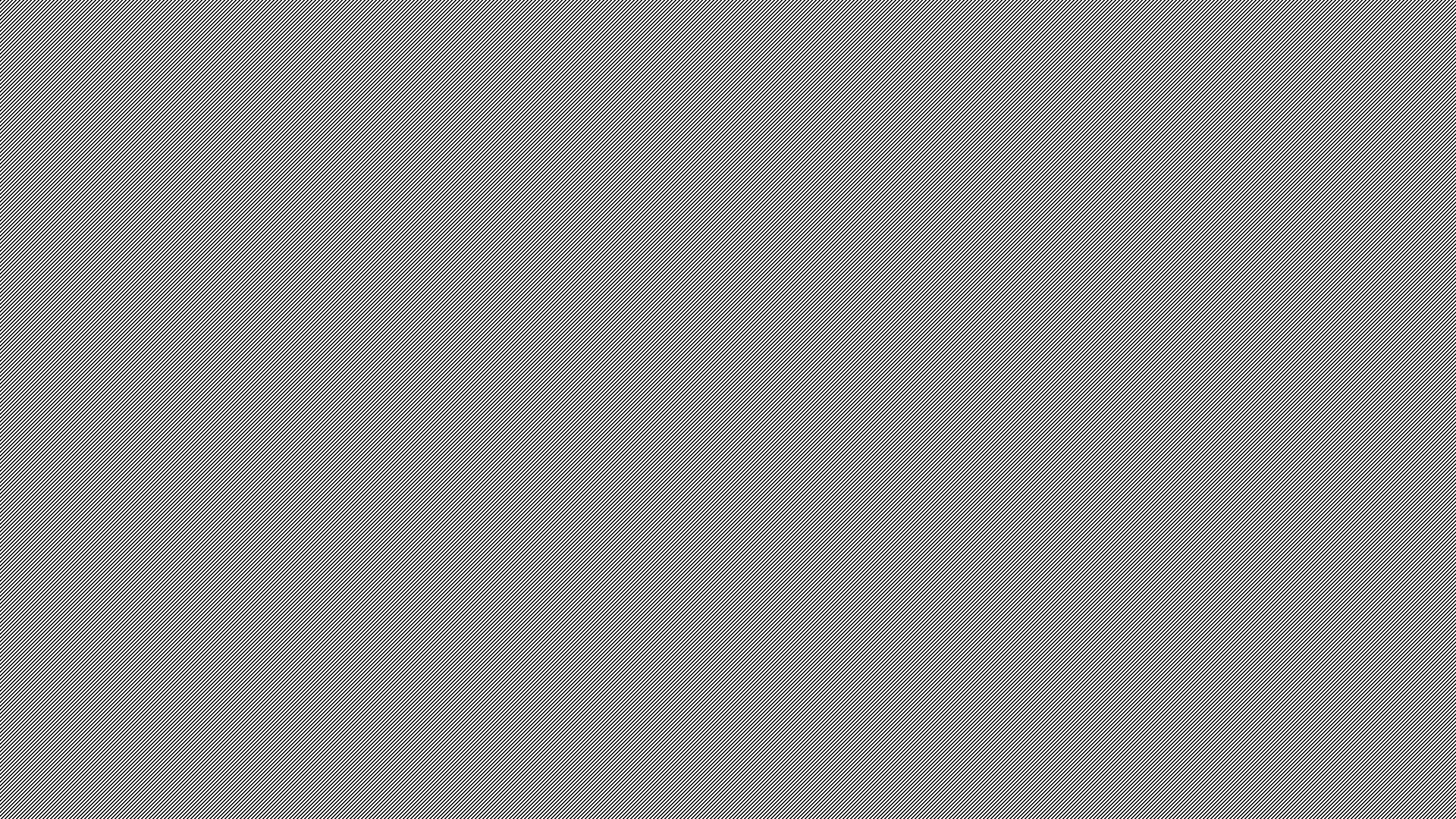 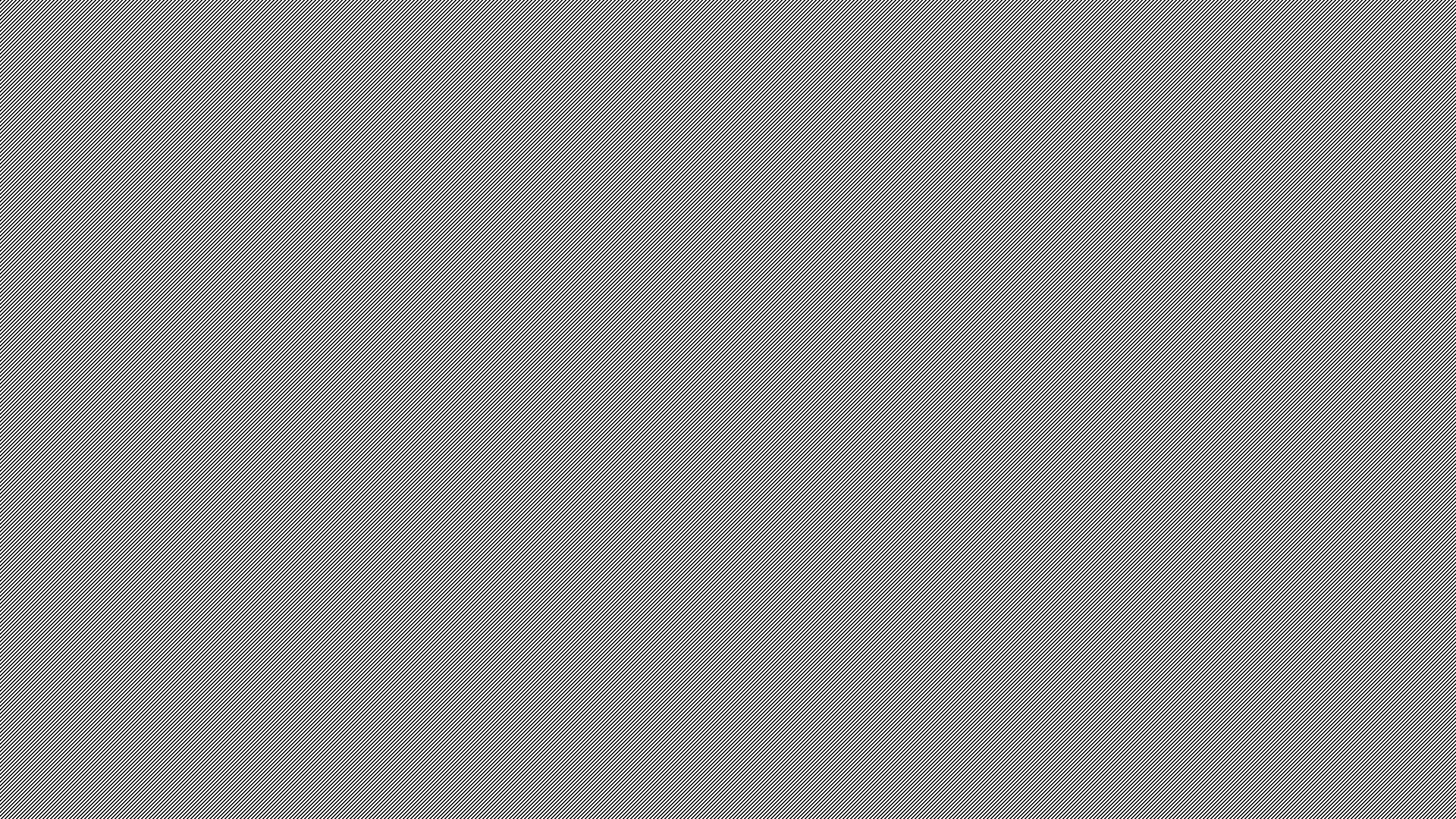 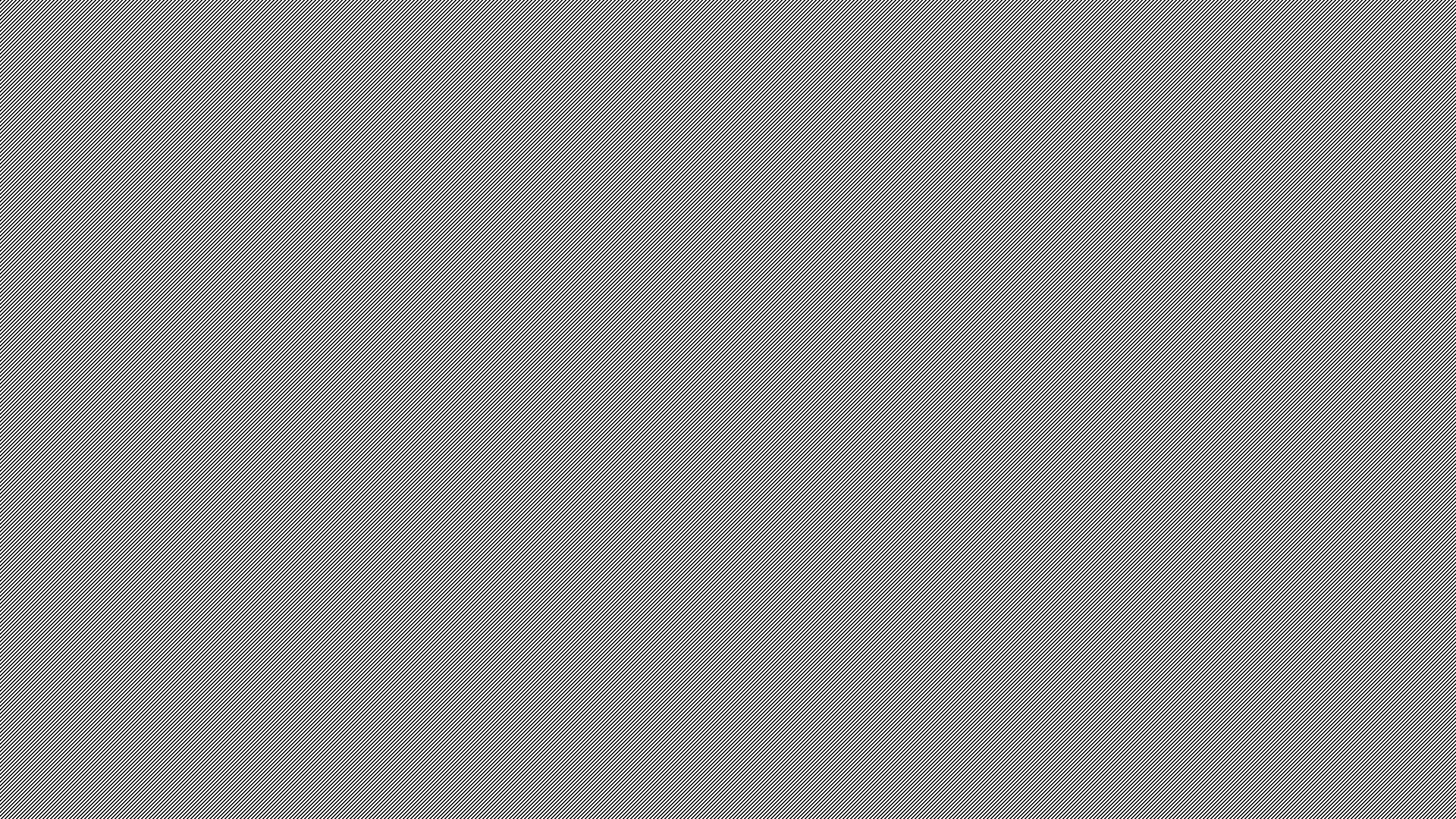 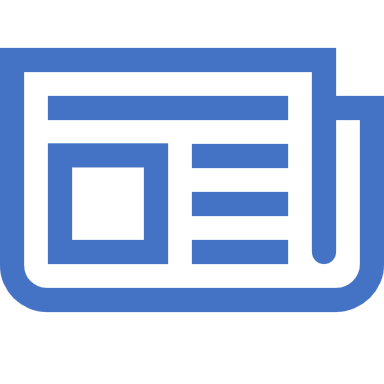 Measles-current events
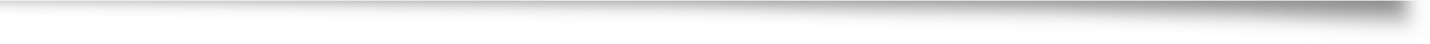 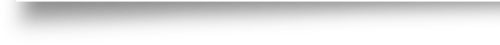 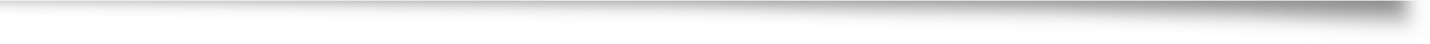 Ban of unvaccinated kids from public areas
Cases and outbreaks
Non-Medical Exemptions
Highest populations of anivaxxers
BREAKING NEWS (CNN) 9:57 AM ET, Wed March 27, 2019
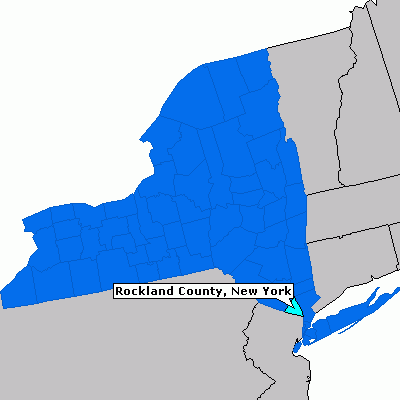 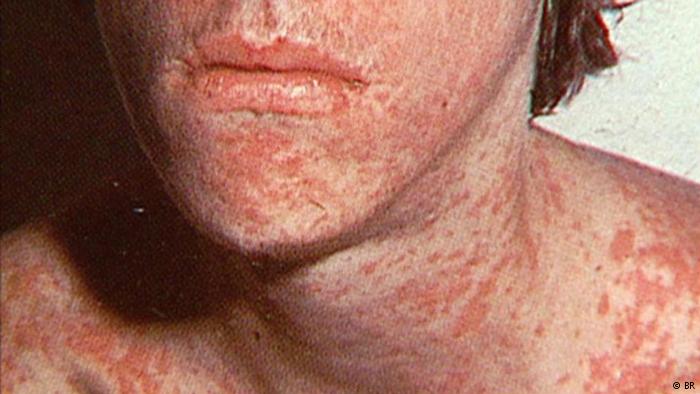 NY county bans unvaccinated kids from public areas! 

Unvaccinated people under age 18 are banned from public places in Rockland County, New York, as of midnight Wednesday, according to John Lyon, director of strategic communications for County Executive Ed Day. Day announced the order Tuesday.

The declaration is an effort to contain an outbreak of measles that began in October; 153 cases have been confirmed in the county
Measles cases and outbreaks
Measles outbreak in Washington State
Measles in Washington has spread and health officials urge immunization. The Washington State Department of Health reminds people to take precautions to help stop the spread of measles.
BOSTON (AP) — Public health officials in Boston are warning of a possible measles exposure after an individual with a confirmed case of the disease traveled from New York City to Boston and then to New Hampshire.

Health officials said the possible exposure occurred Tuesday when the individual boarded a 4 p.m. Greyhound bus from New York to Boston before taking a 10 p.m. Boston Express Bus from Logan International Airport to Manchester, New Hampshire.

Officials said anyone on the buses or at the South Station bus terminal in Boston between 8:30 p.m. and midnight could have been exposed and could become ill between March 3 and March 19 — up to 21 days following a potential exposure.
2019 has just started, but we already have reports of measles cases and exposures in at least 368 people in 18 states, including Arizona (1), California (8), Colorado (1), Connecticut (3), Georgia (3), Hawaii (2), Kentucky (1), Illinois (5), Kentucky (1), Michigan (22), Missouri (1), Nevada (1), New Hampshire (1), New Jersey (4), New York (227), Oregon (10), Texas (14), and Washington (73).
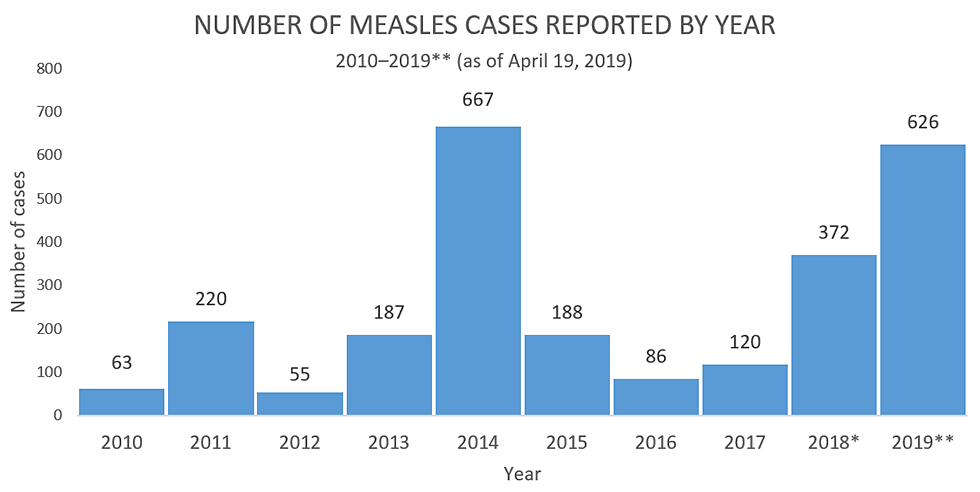 The Texas Department of State Health Services (DSHS) has confirmed 14 measles cases in Texas this year. DSHS is urging health care providers to consider measles when diagnosing patients because early identification, along with immunization, is key to preventing measles from spreading.
.
The last large outbreak of measles in California was associated with Disneyland and occurred from December 2014-April 2015, when at least 131 California residents were infected with measles; the outbreak also infected residents of six other states, Mexico, and Canada.
In 2019, one outbreak of three cases linked to a patient with international travel has been reported in California. As of March 22, 2019, seven confirmed measles cases, including the three outbreak-associated cases, have been reported in the following jurisdictions.
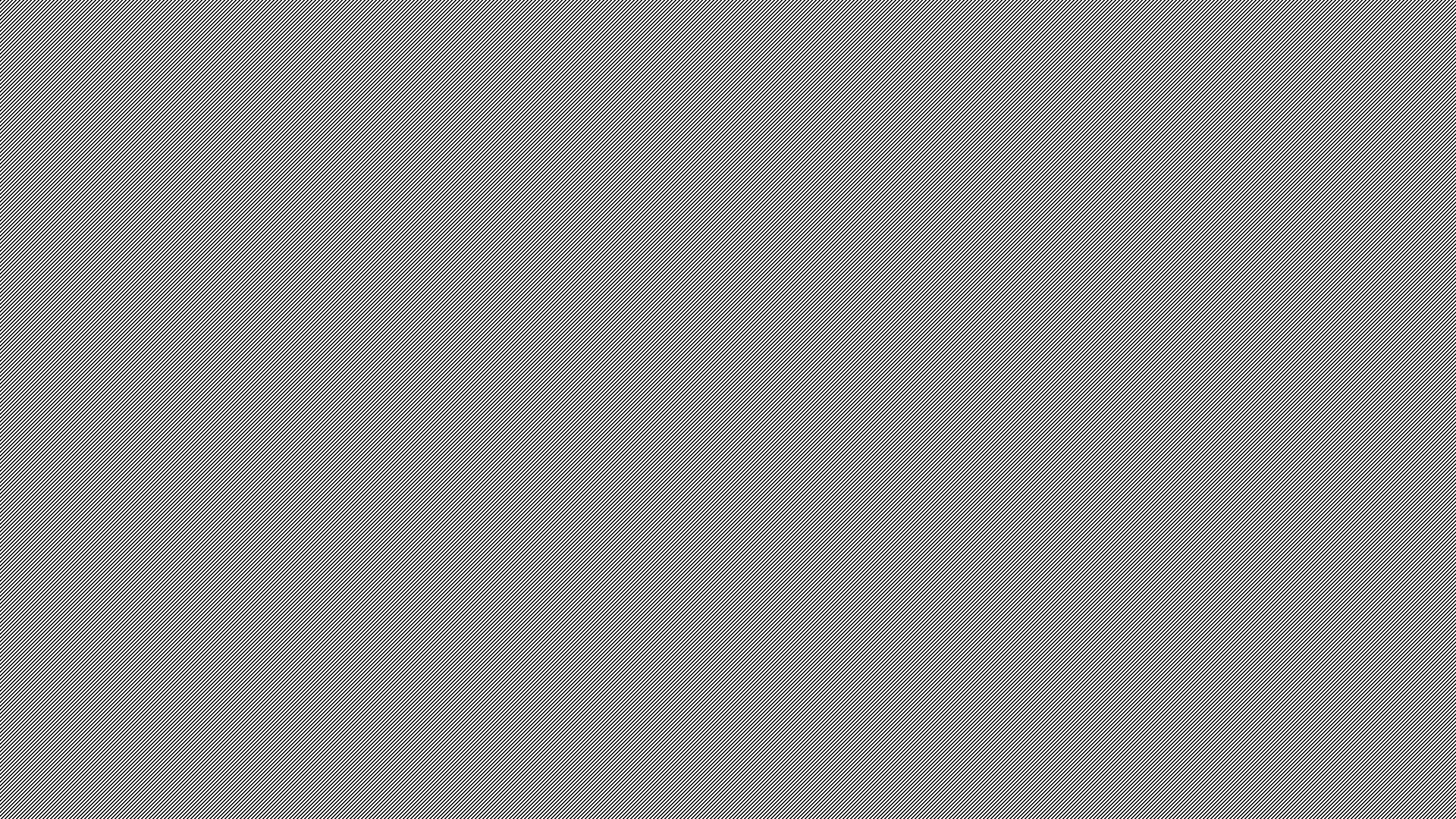 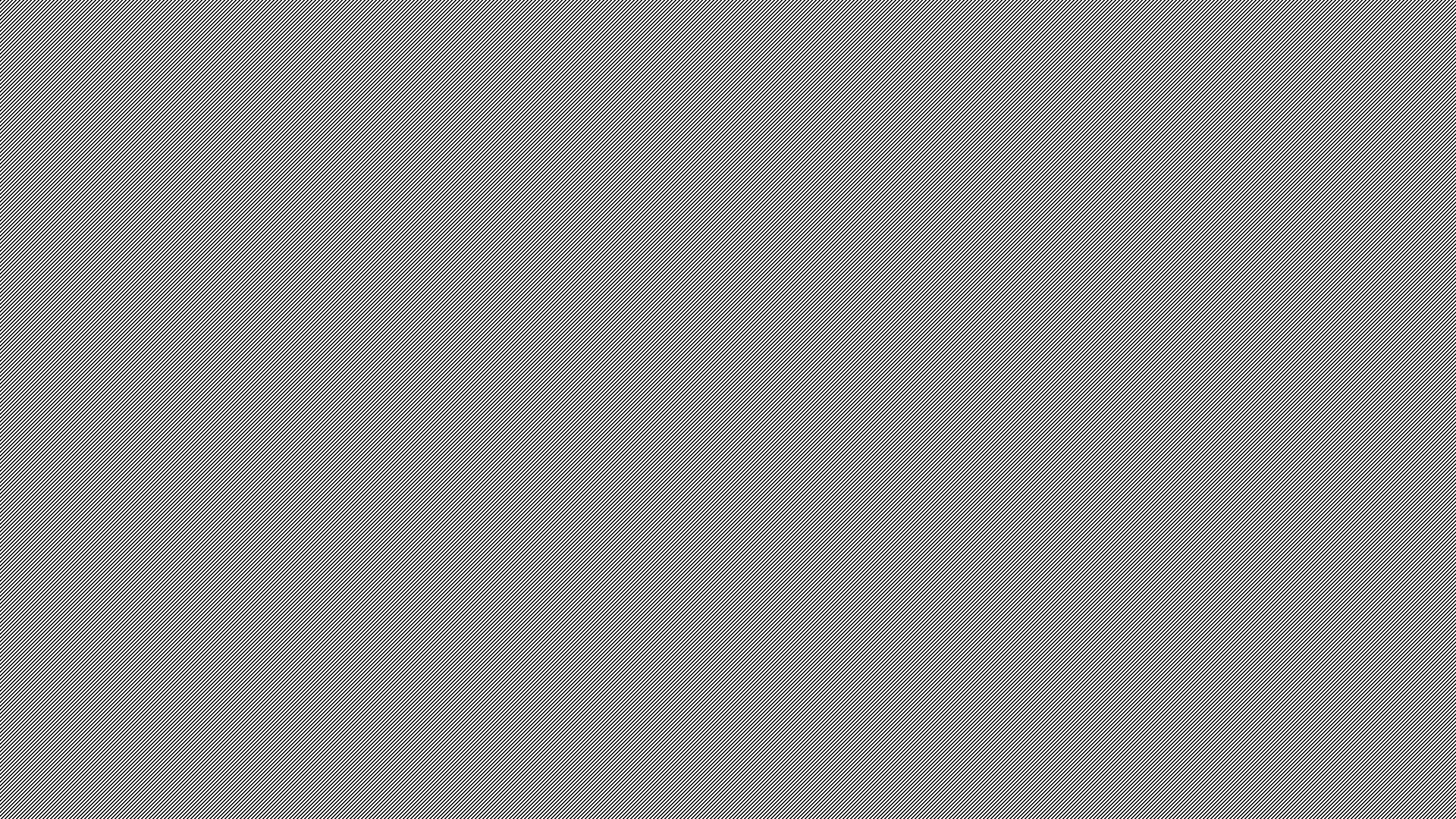 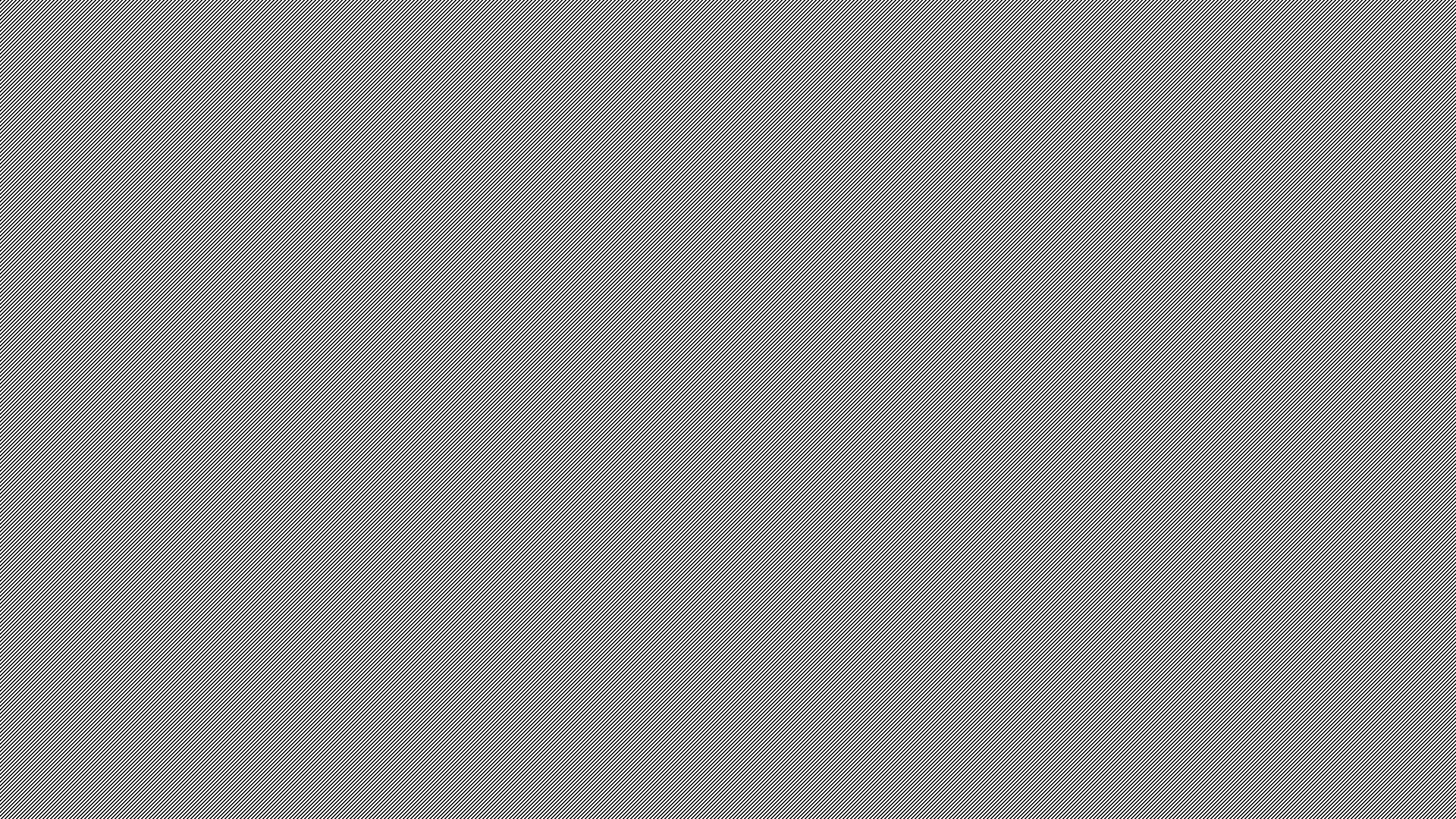 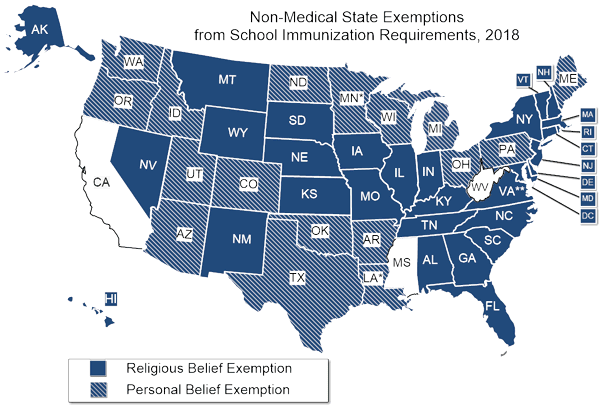 Non-Medical State Exemptions
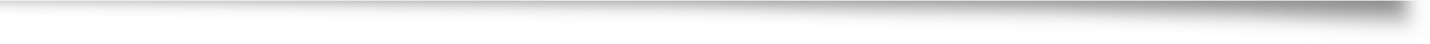 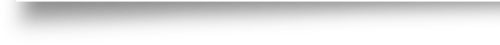 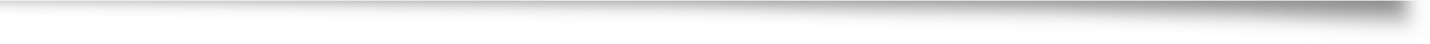 Highest population of antivaxxers
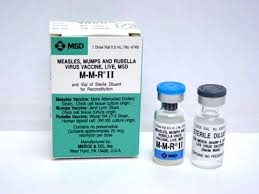 Measles Vaccine
U.S. History
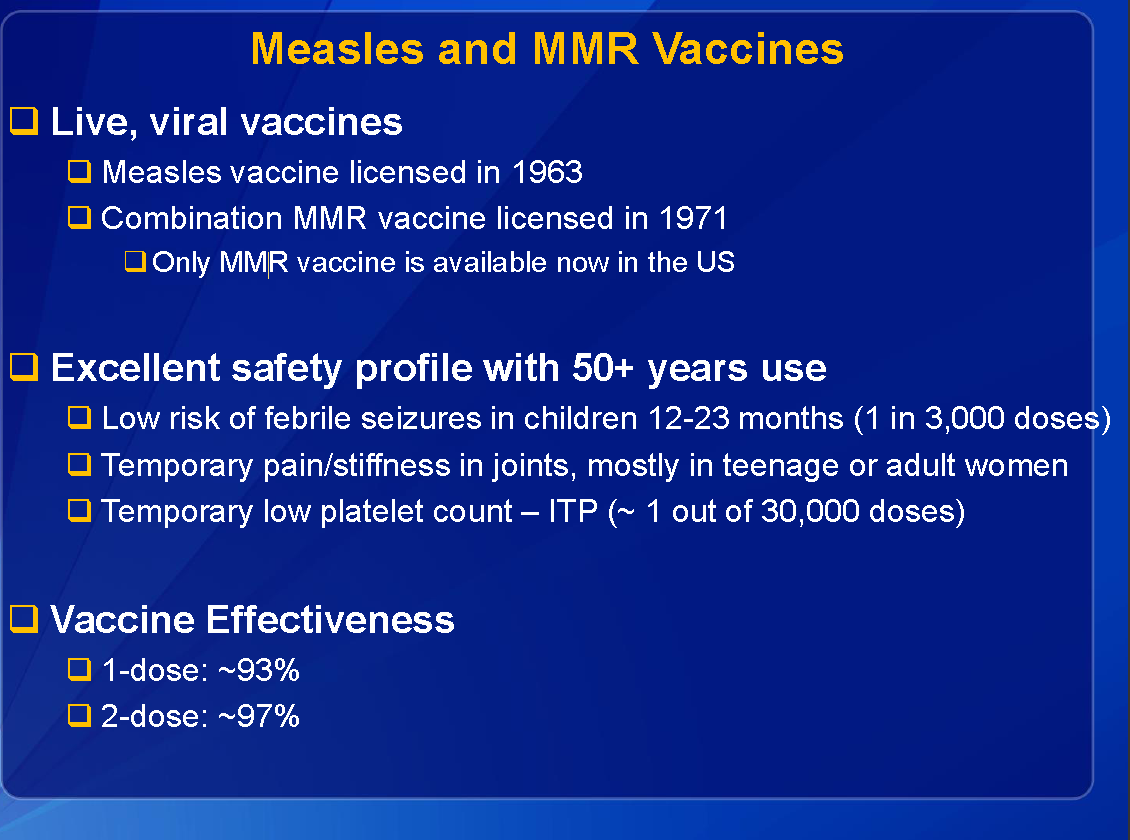 [Speaker Notes: Second dose was recommended in 1989]
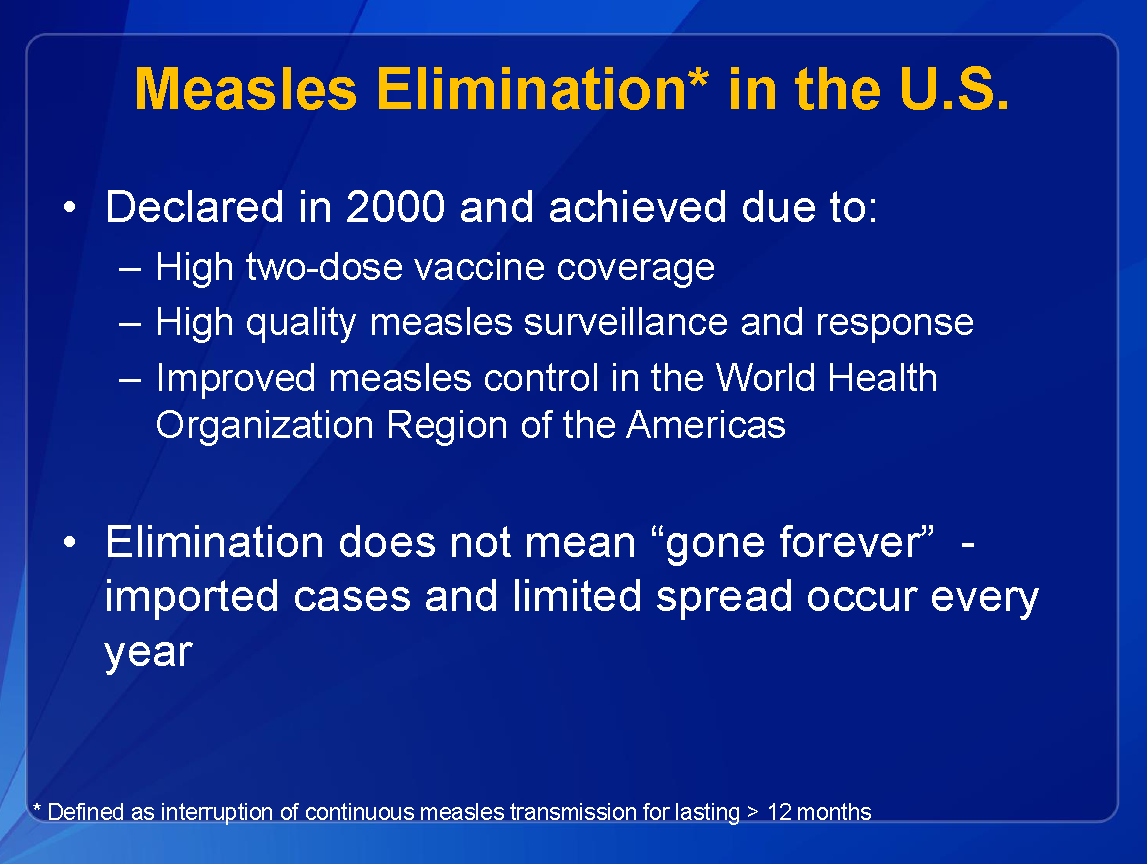 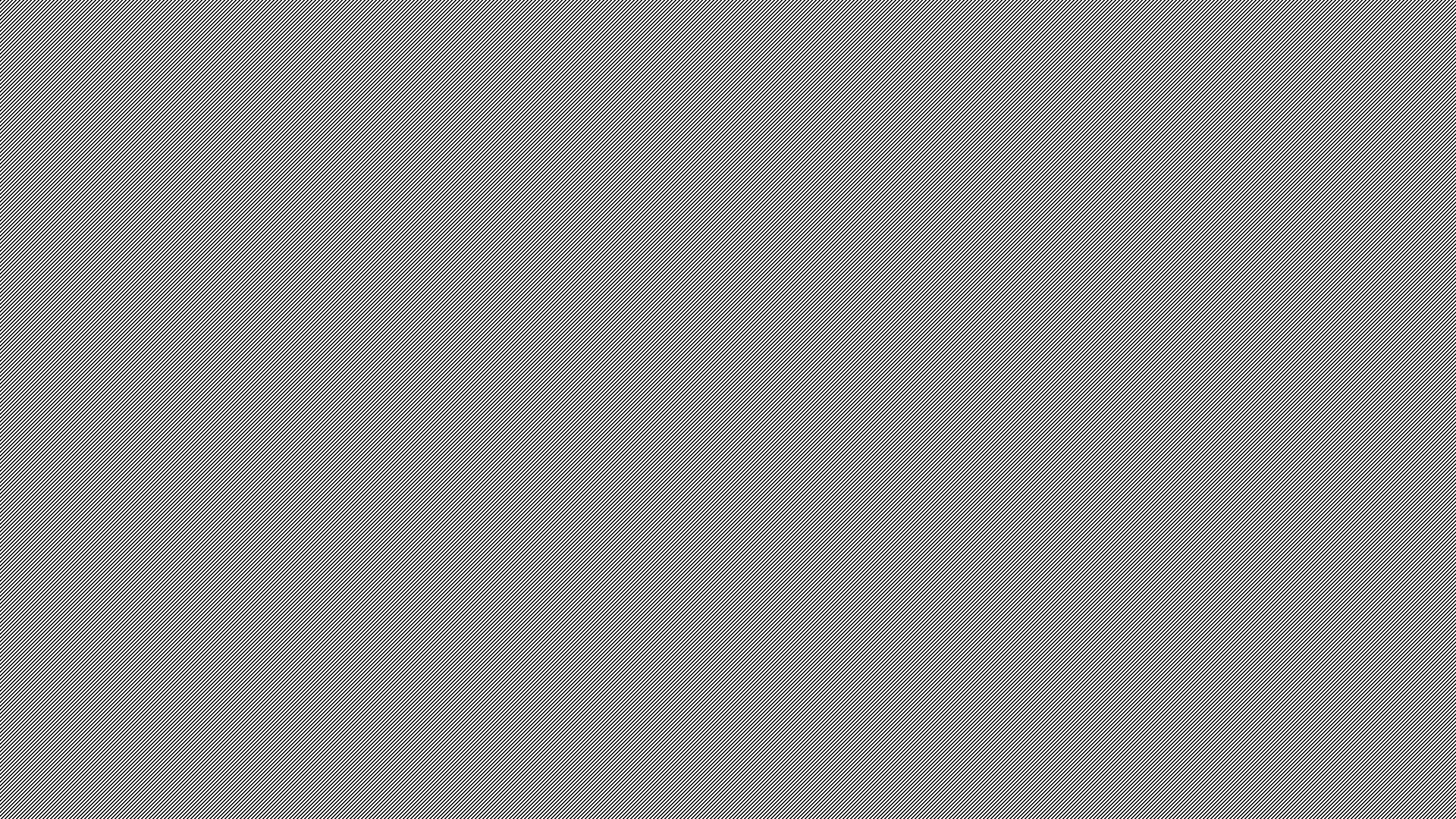 MMR Vaccine
Let’s start the scenario!
Module 1
Initial Cases
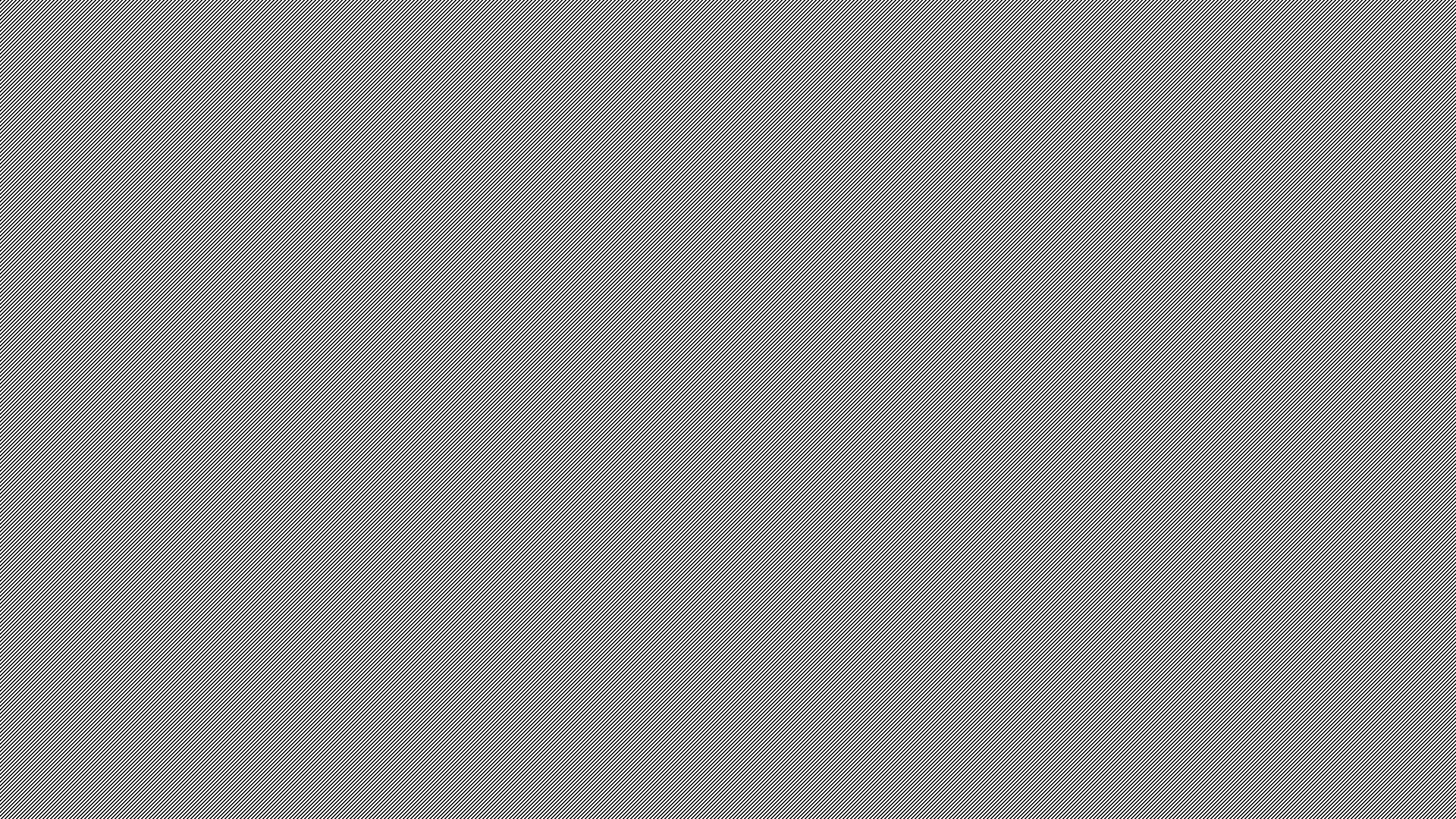 May 25, 2019  (Day 1)
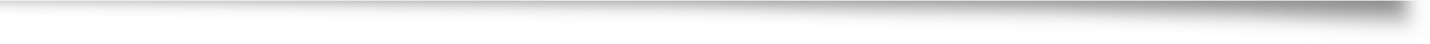 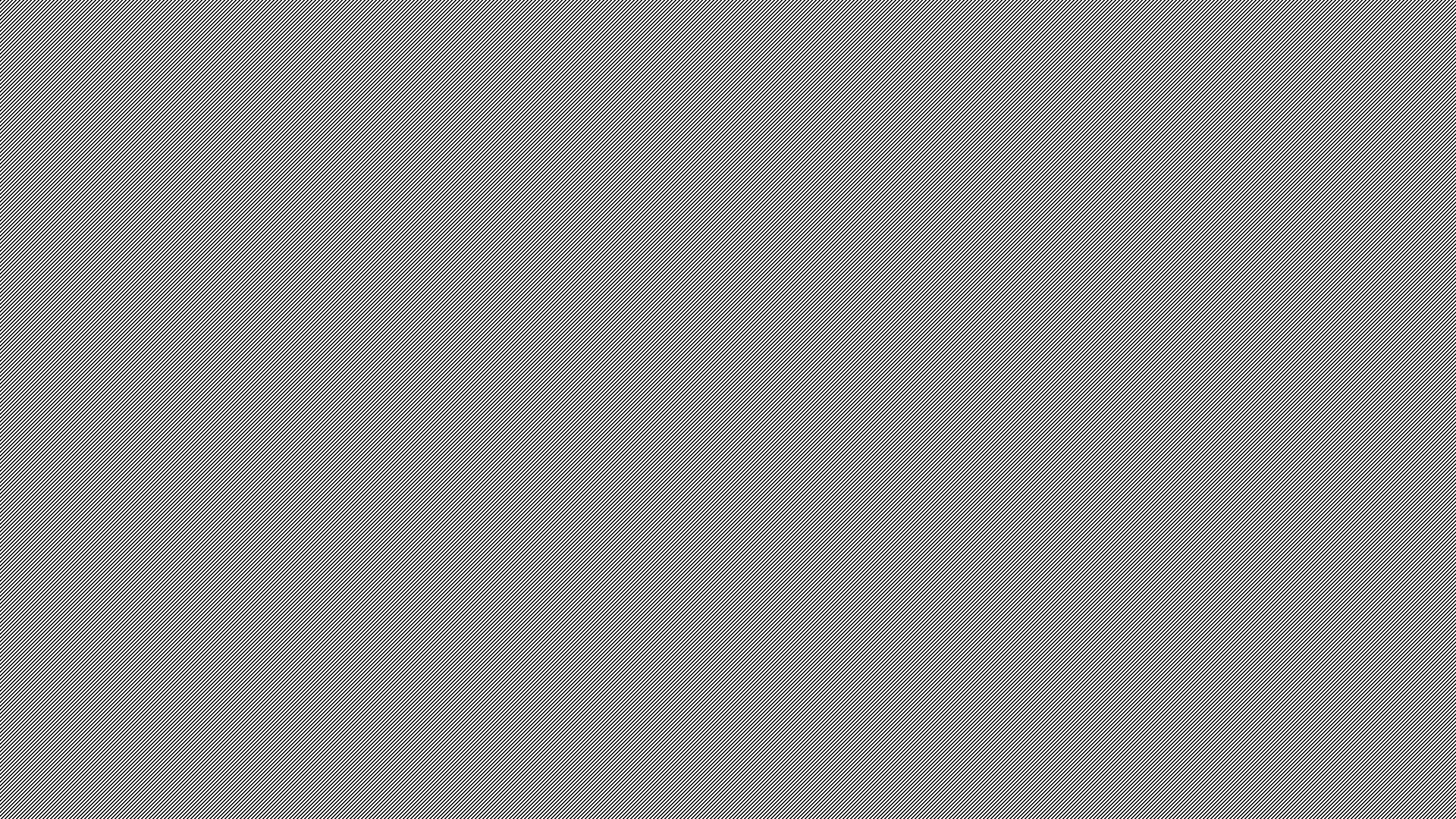 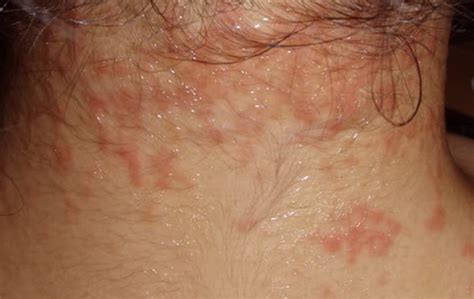 May 28, 2019- (Day 4)
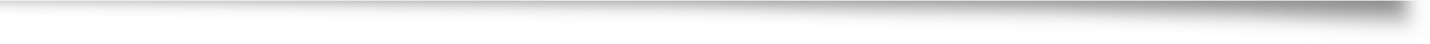 17-Year Old Katie Hardy 
 
Itchy & Red Eyes 

Reddish-Brown rash near hairline  

Fever at 102.2
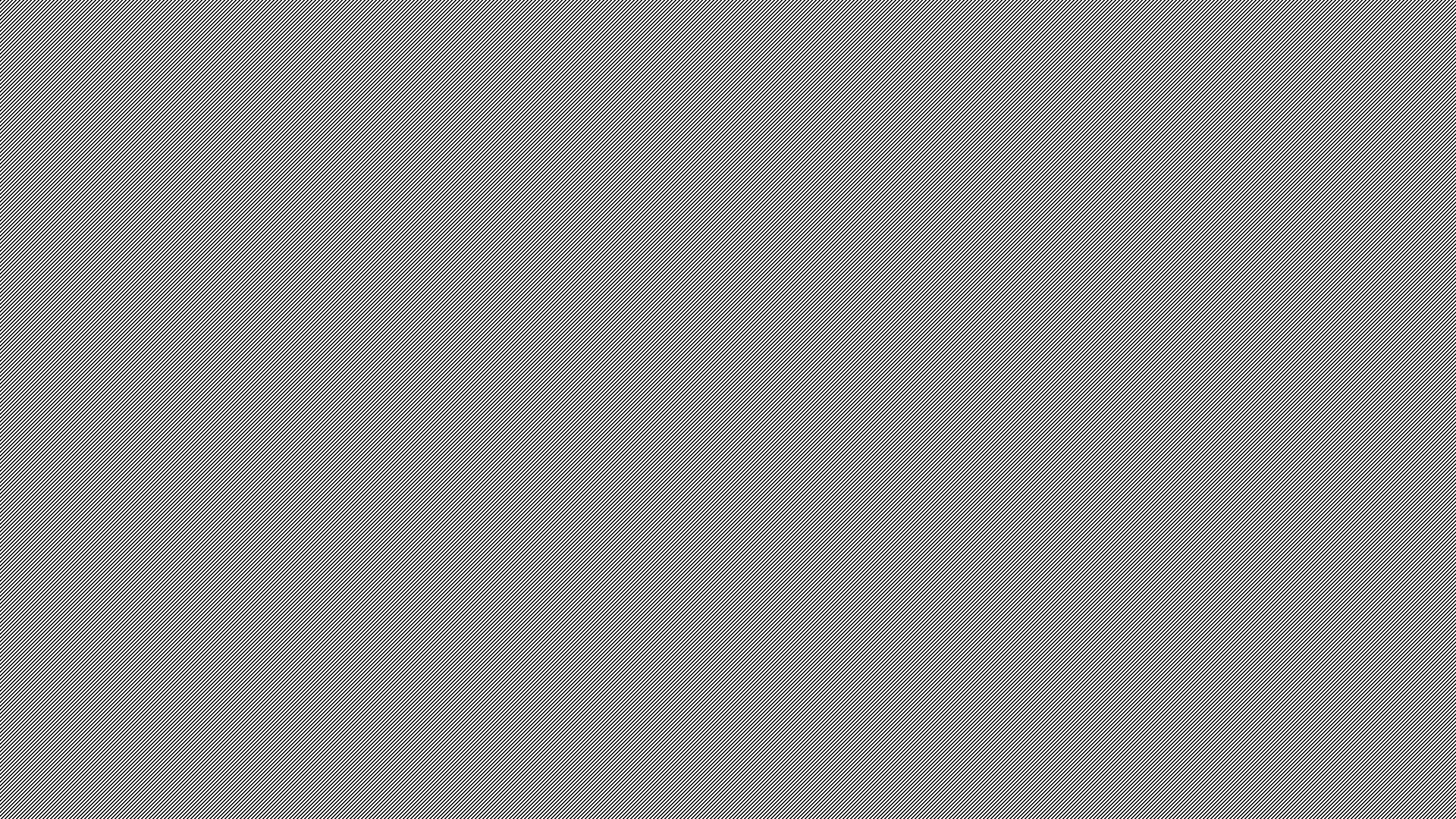 May 28, 2019 – (Day 4)
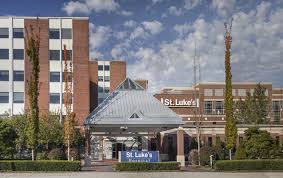 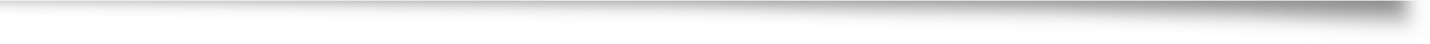 17-Year Old Katie Hardy goes to ER at South Coast Hospital

Doctor isolates in exam room 

State Lab approves measles test

Test comes back positive for Measles 

Contact tracing begins immediately
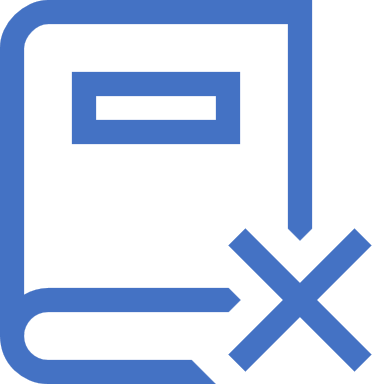 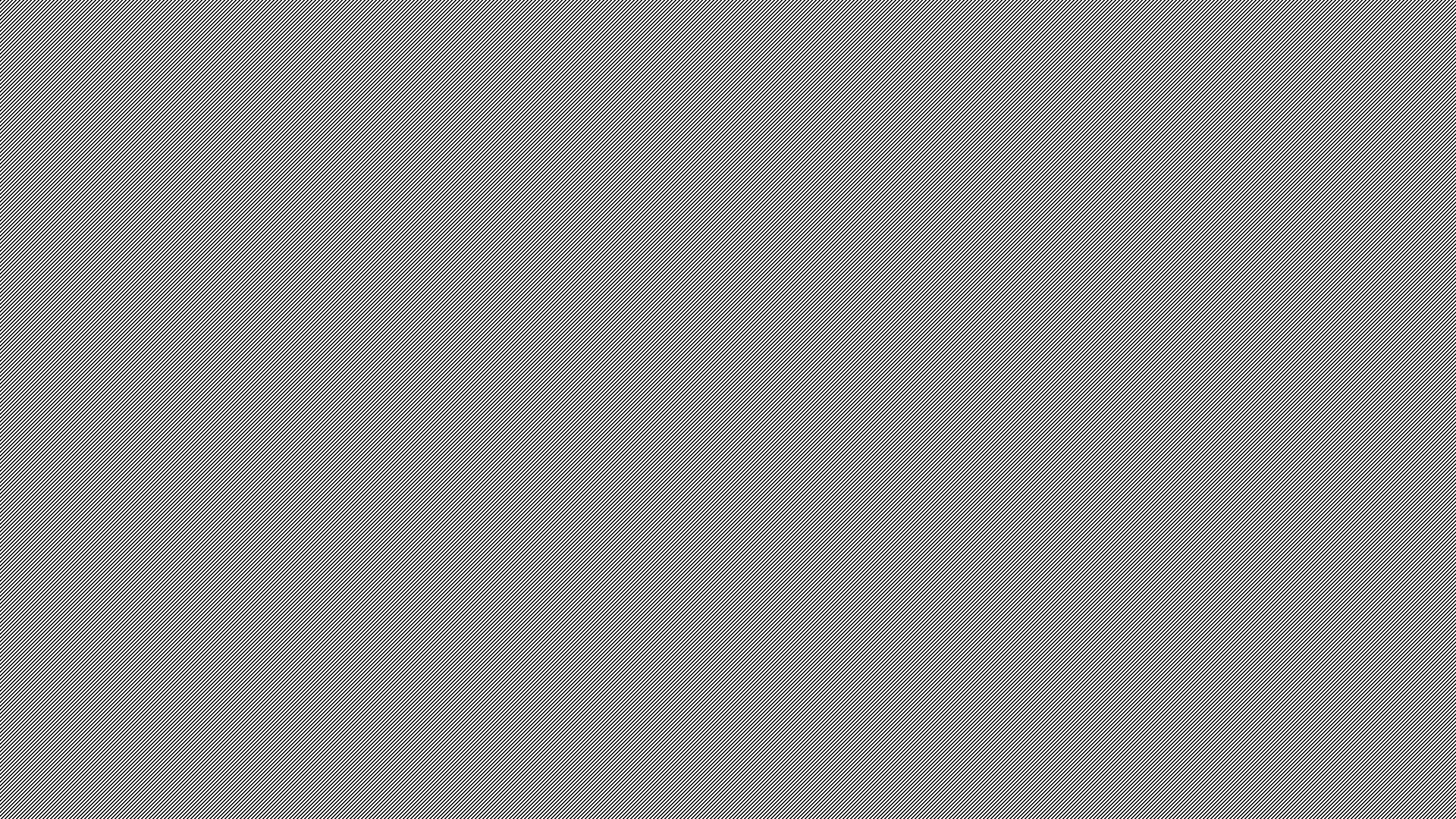 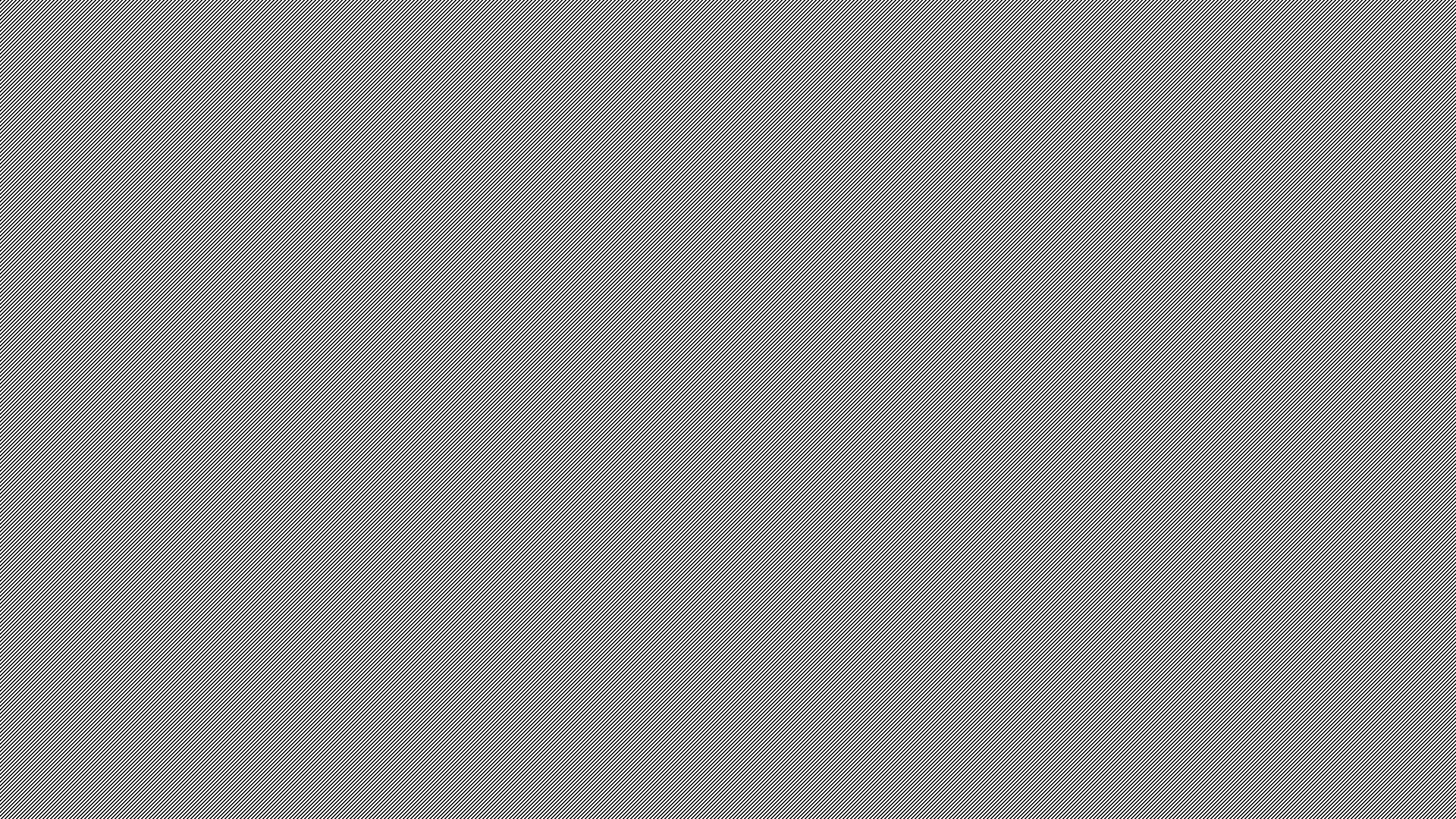 May 28, 2019 – (Day 4)
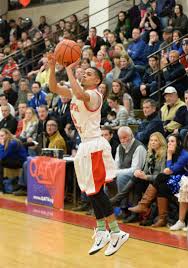 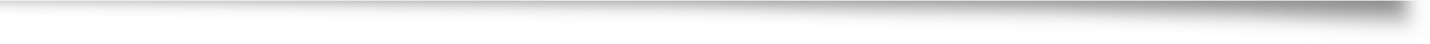 Contact Tracing Information

New Bedford HS Basket Ball Team Playing Fall River

200+ people – kids, parents and spectators
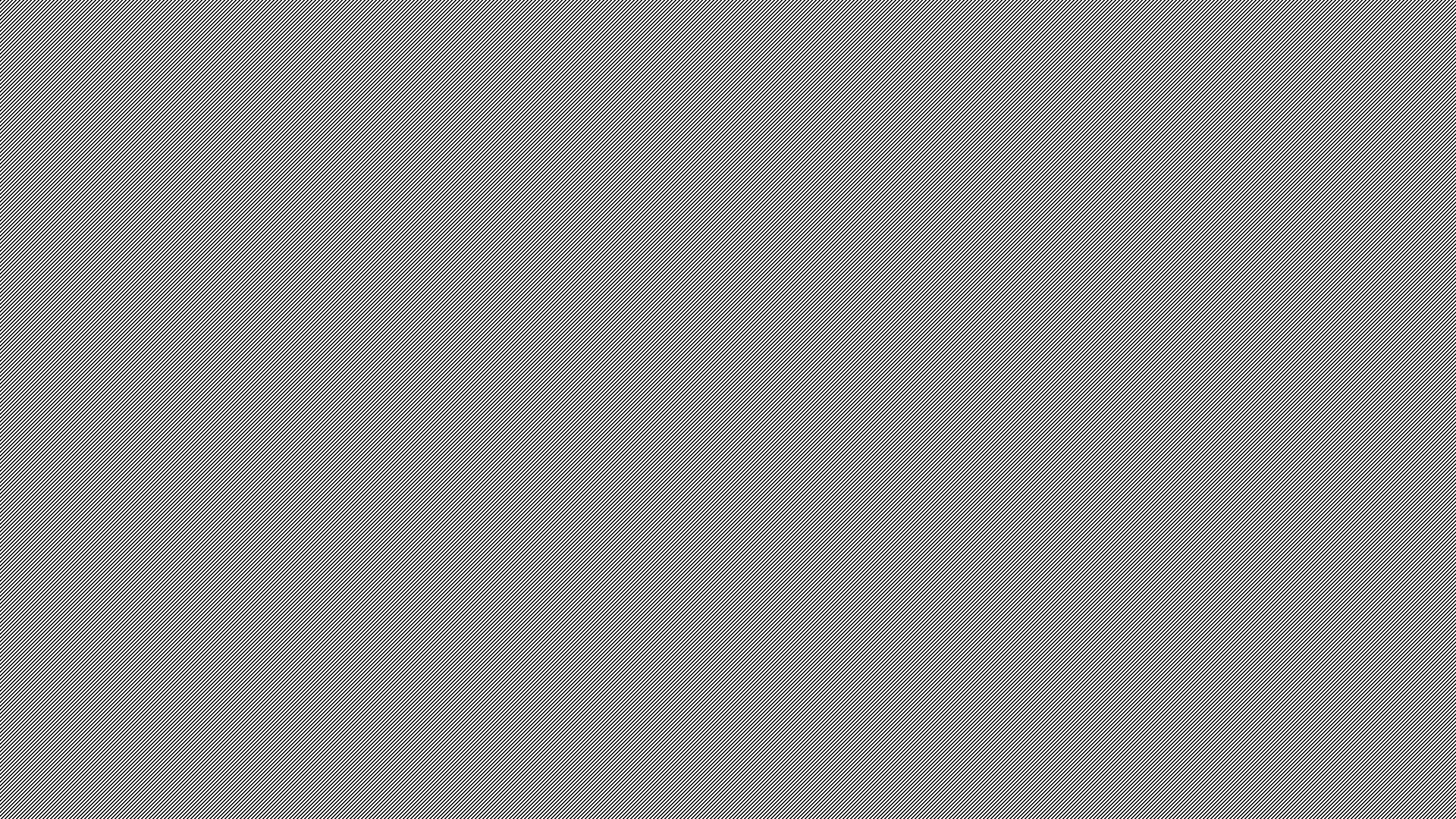 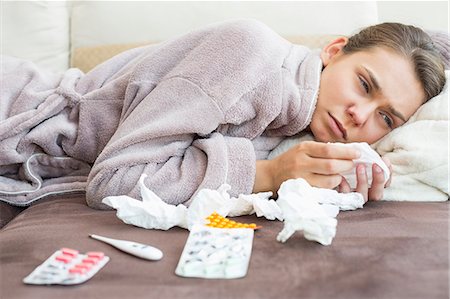 May 29, 2019 – (Day 5)
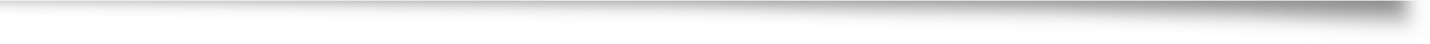 Measles outbreak?

5 people who were at the game are showing similar symptoms 

Sore throat 
Cough 
Watery/reddish eyes 
Elevated temperatures
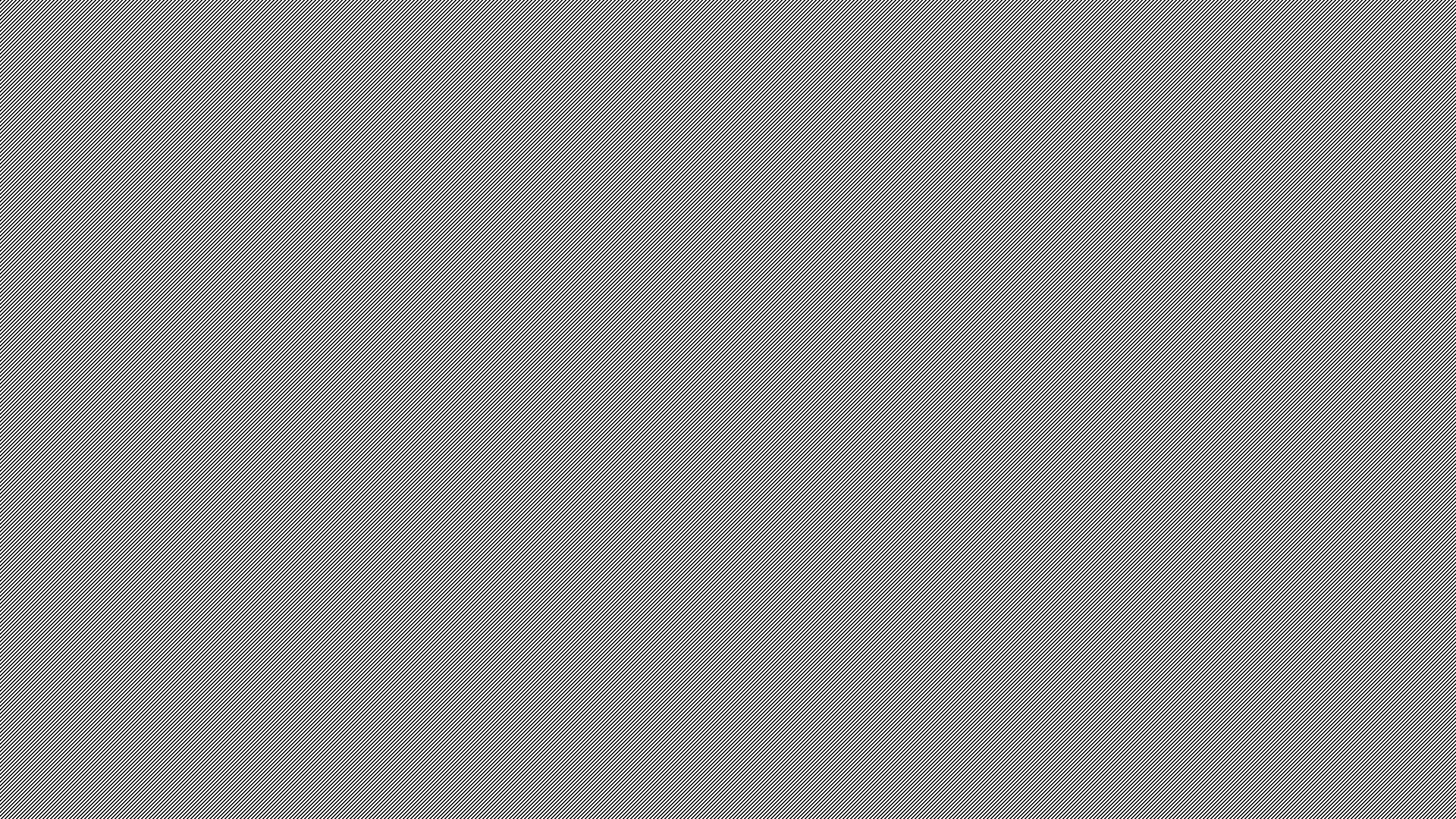 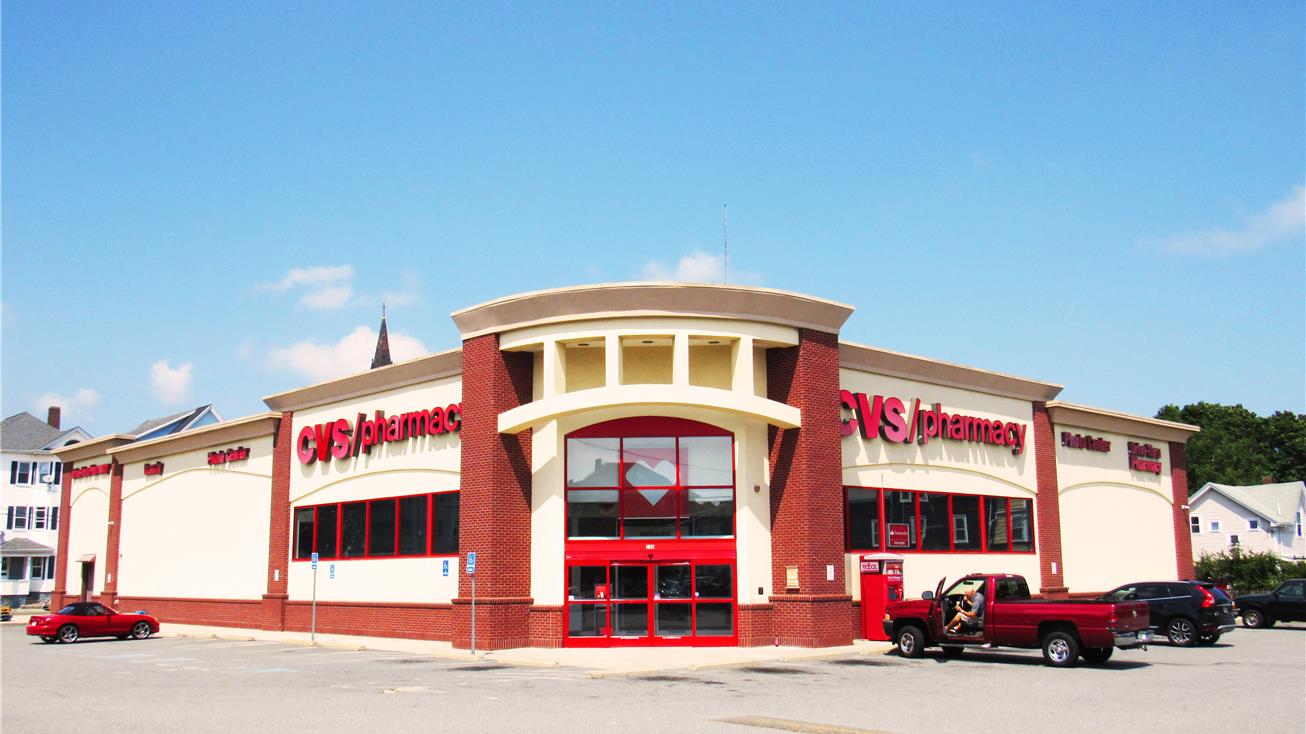 March 29, 2015 – Sunday (Day 5)
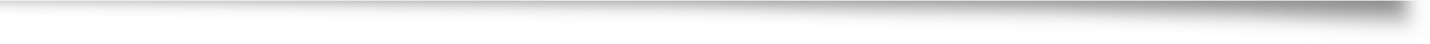 2 boys go to South Coast Medical Center 
1 adult goes to CVS Minute Clinic
1 girl and 1 adult go to Greater New Bedford Community Health Center 

3 Tests come back positive for Measles 
1 adult at CVS Minute Clinic
1 girl and 1 adult go to Greater New Bedford Community Health Center
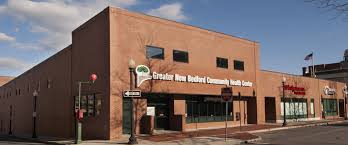 May 30, 2019 – (Day 6)
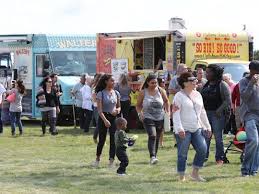 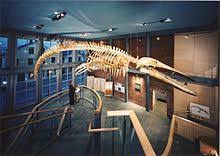 Contagious time period began May 24th 
 
Contagious individuals spent time at: 

New Bedford Food Festival (working refreshment stand as team fundraiser) 
Downtown New Bedford (4 hours shopping and eating) 
Whaling Museum
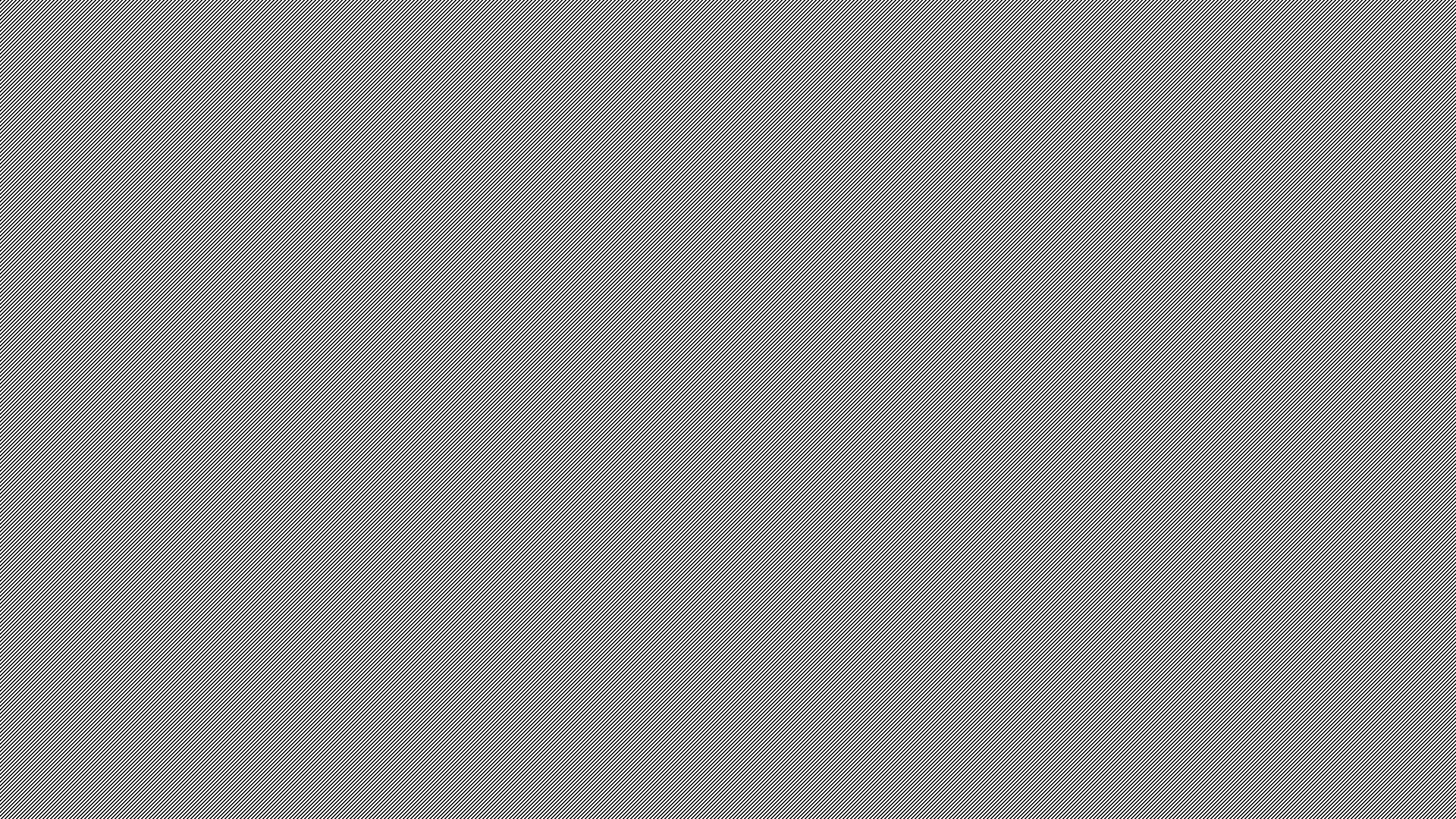 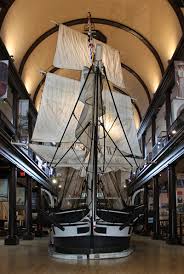 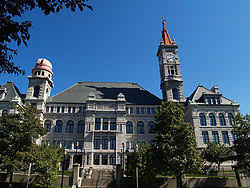 Module 1 – Key Issues
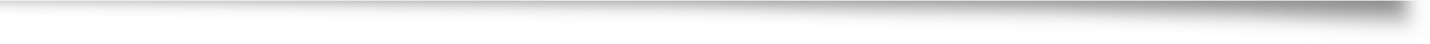 4 people with confirmed cases of the measles

Suspected cases are linked to traveler at Whaling Museum

Unknown number of people exposed – symptoms do not appear for 7-21 days after exposure 

Siblings attend other schools 

Highly infectious disease that can infect over 90% of unvaccinated people 

Local Media is reporting on Measles cases
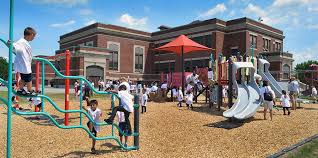 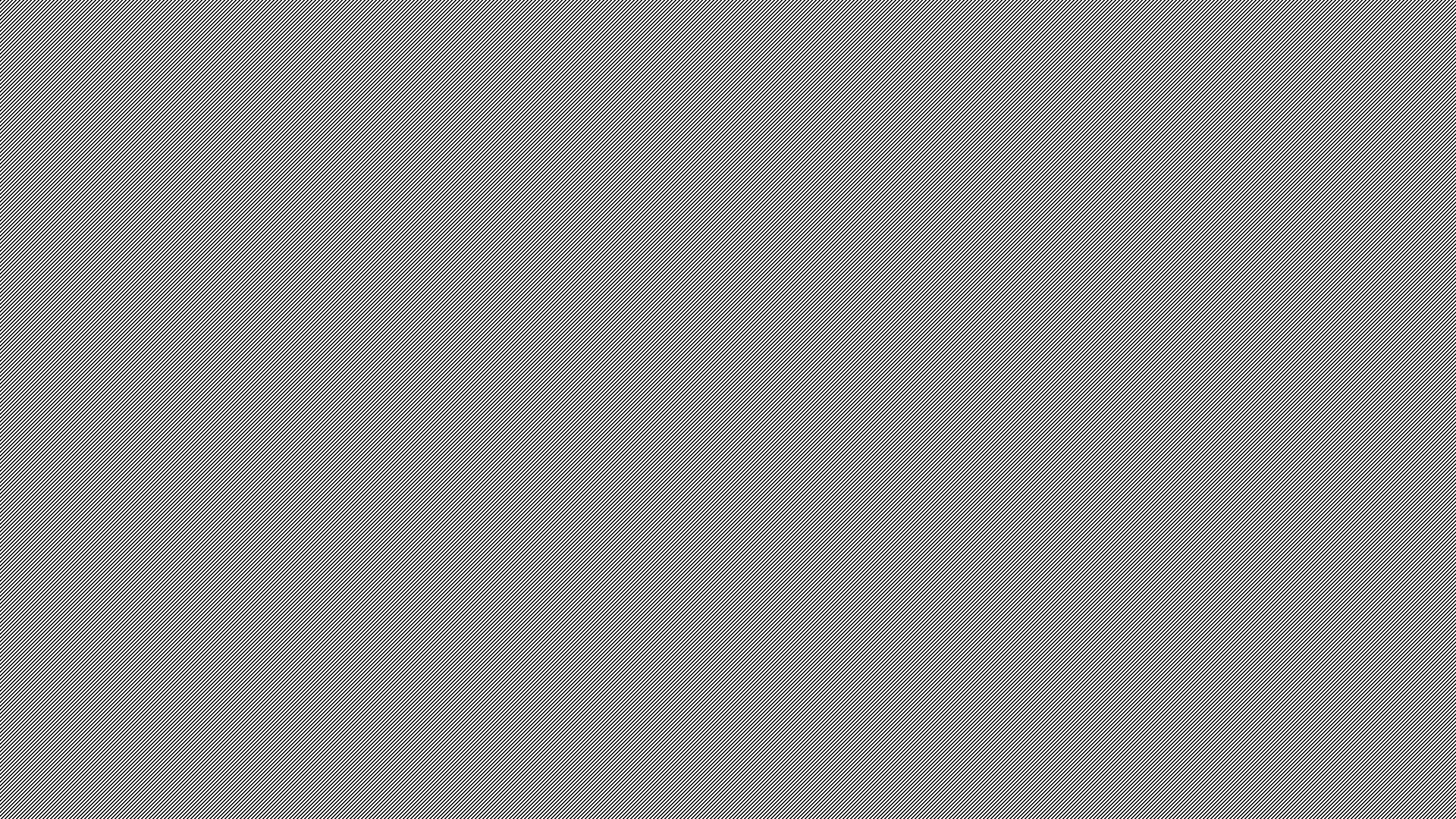 Module 1
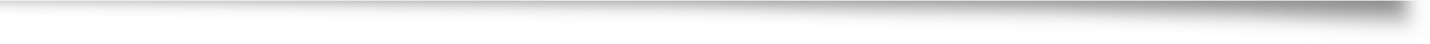 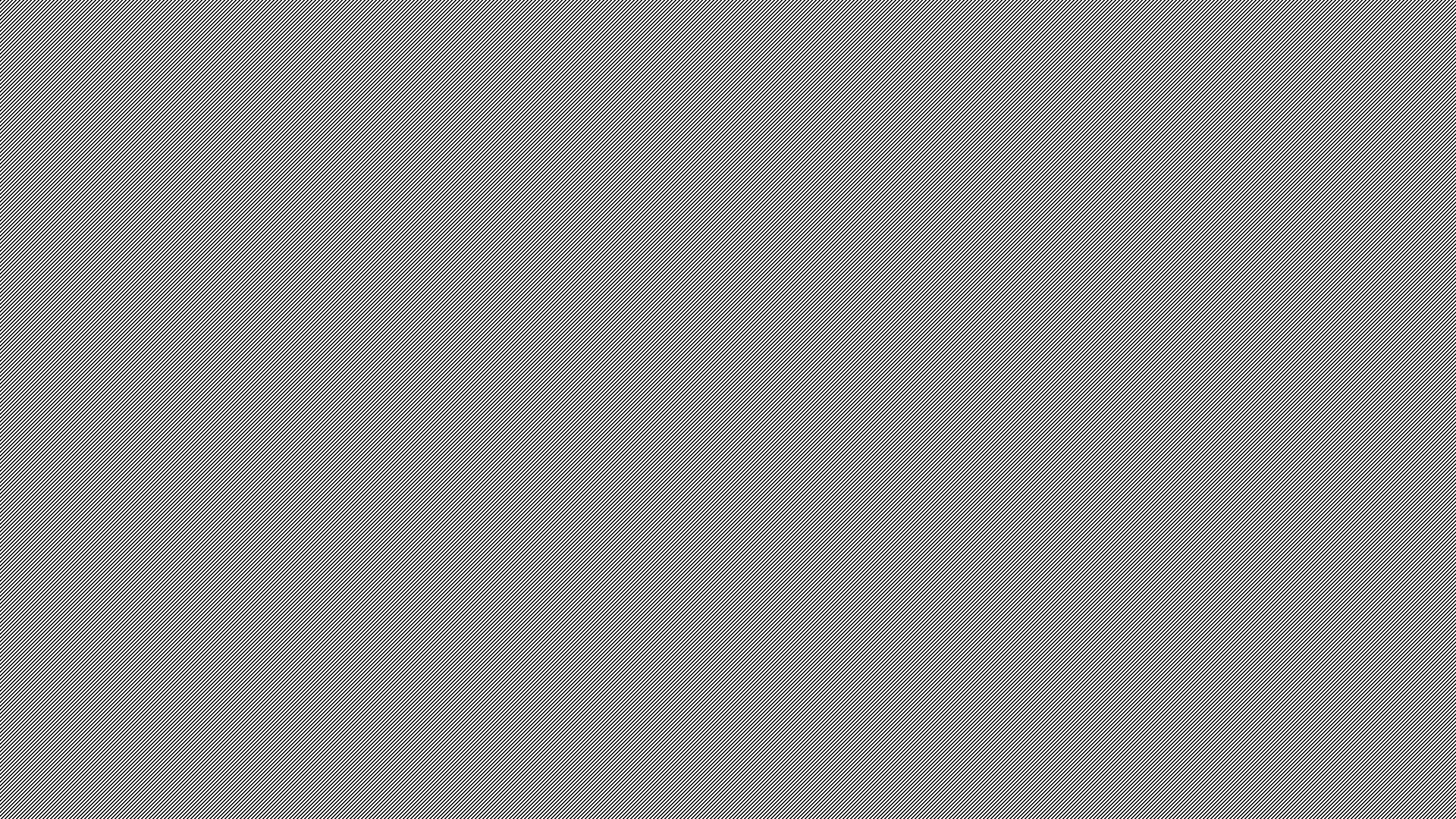 Module 1
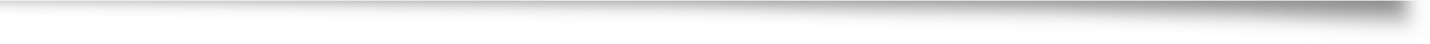 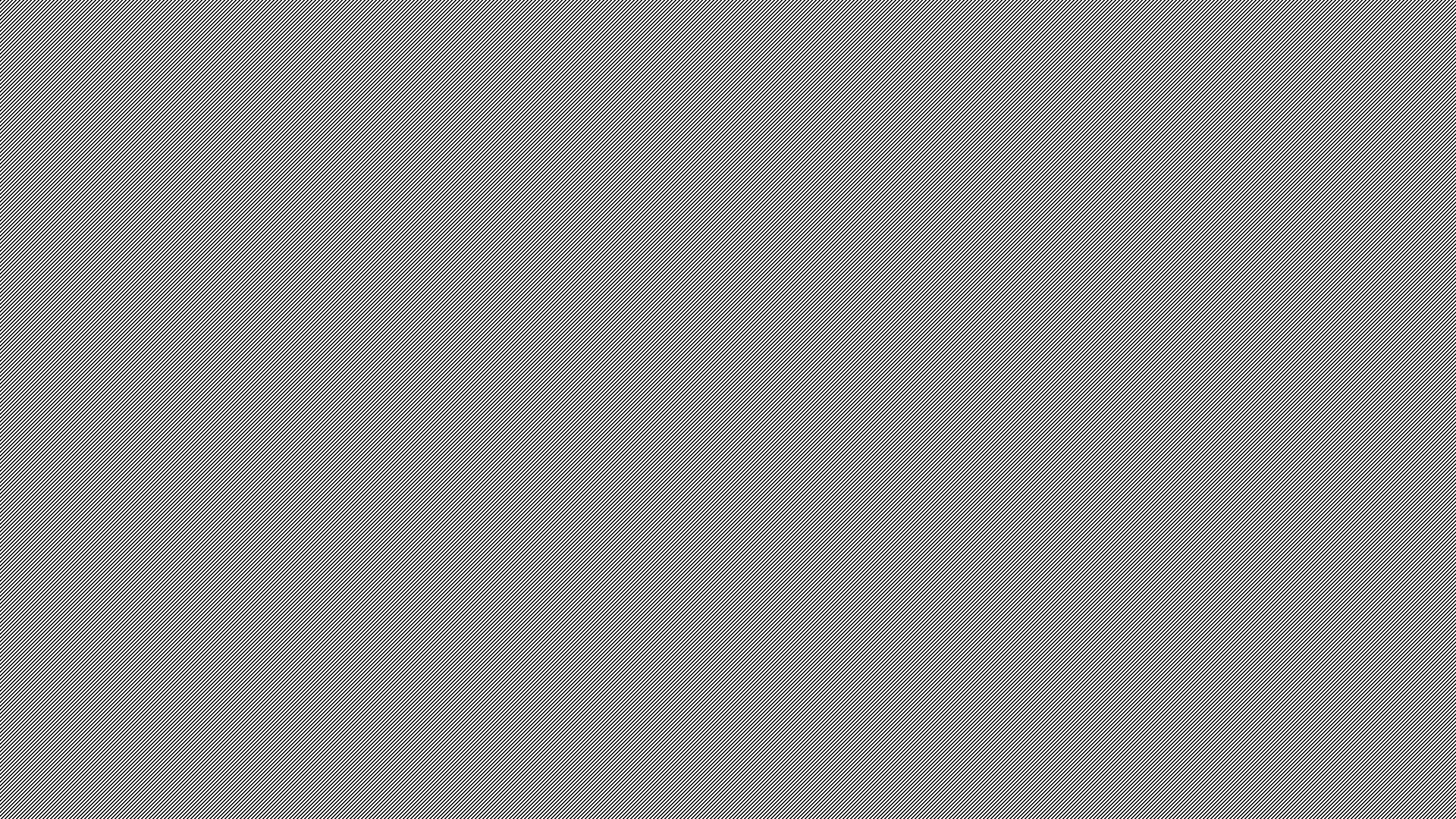 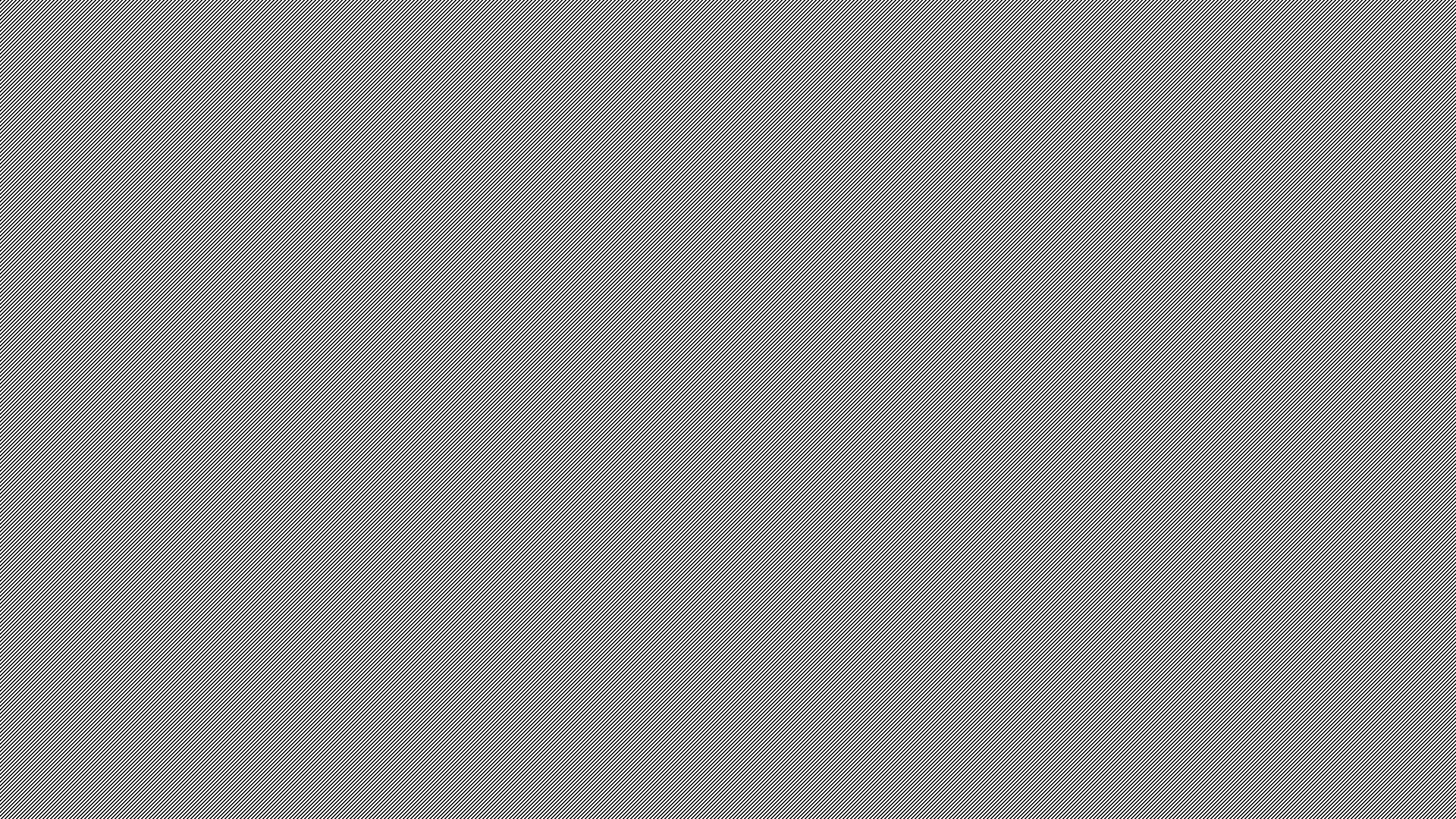 Module 2
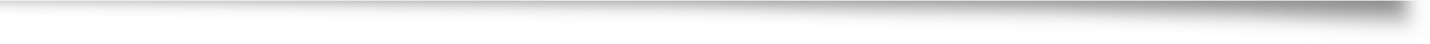 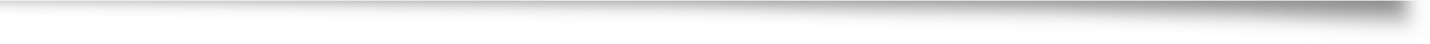 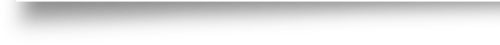 Expanding Problems
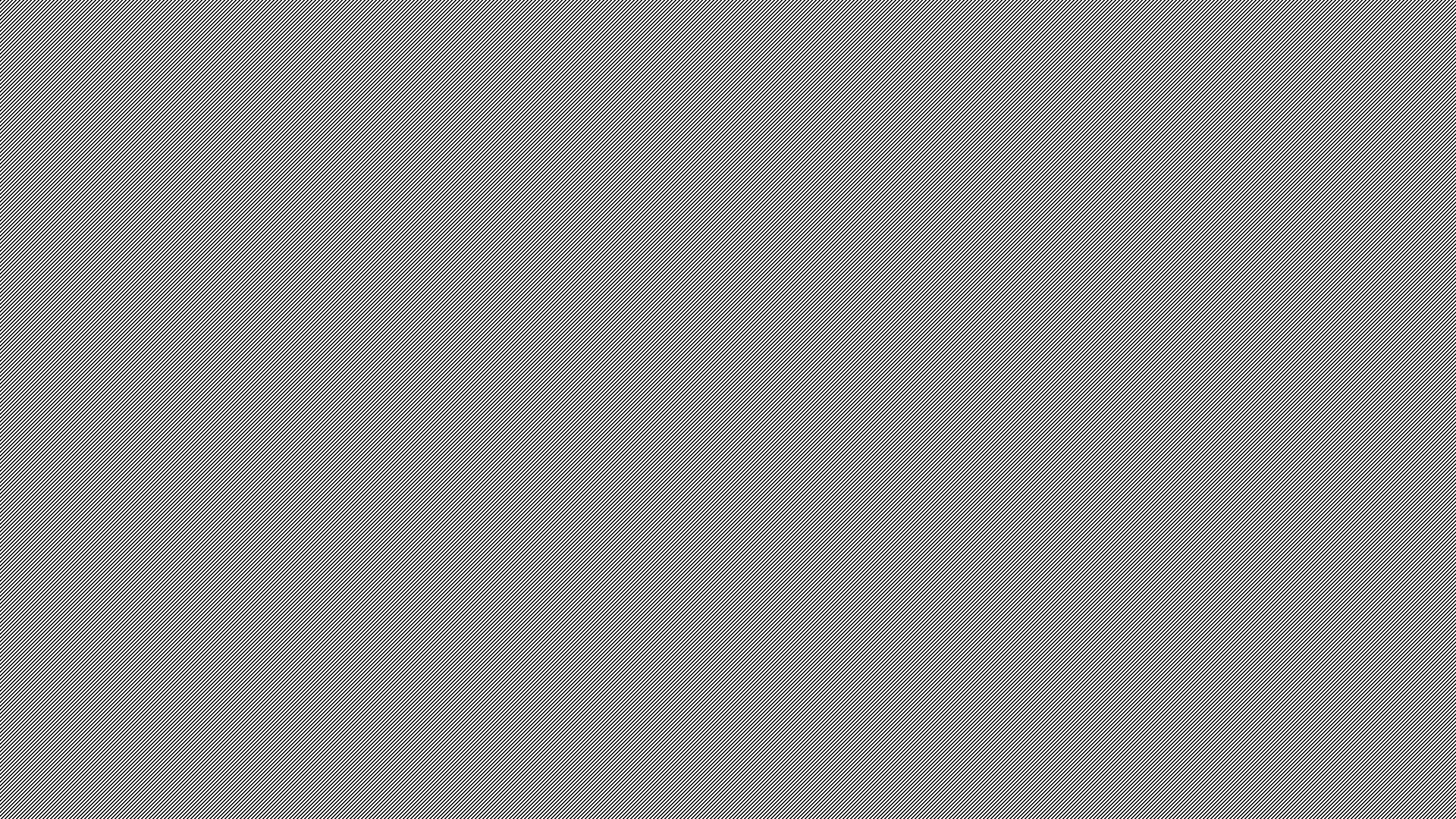 June 6, 2019 – (Day 13)
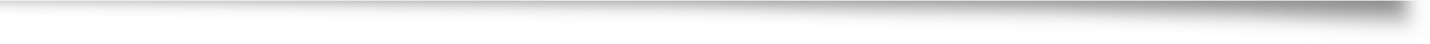 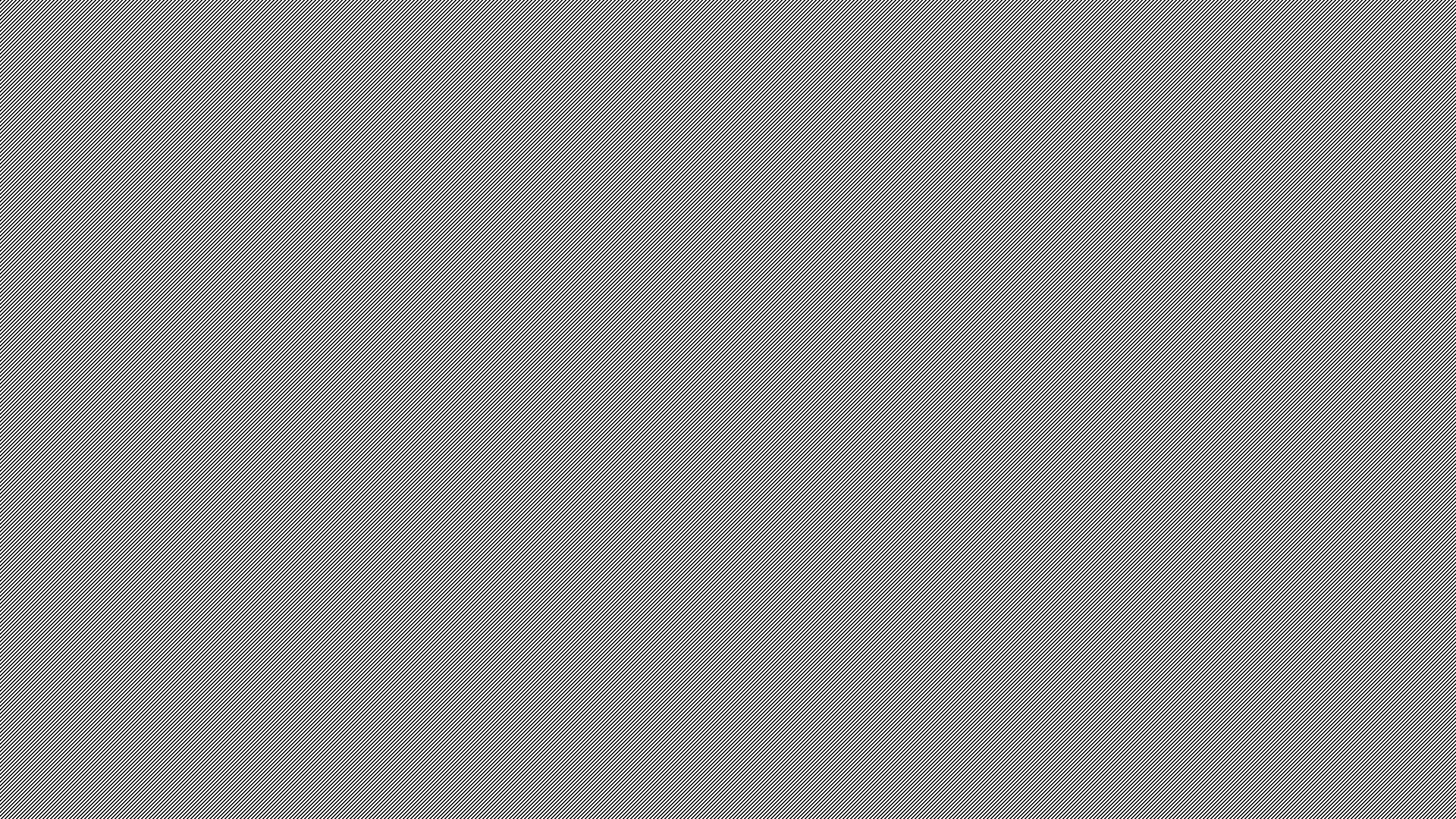 June 7, 2019 – (Day 14)
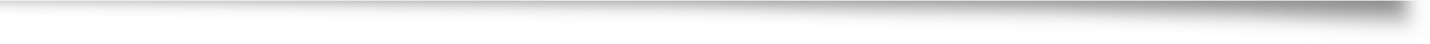 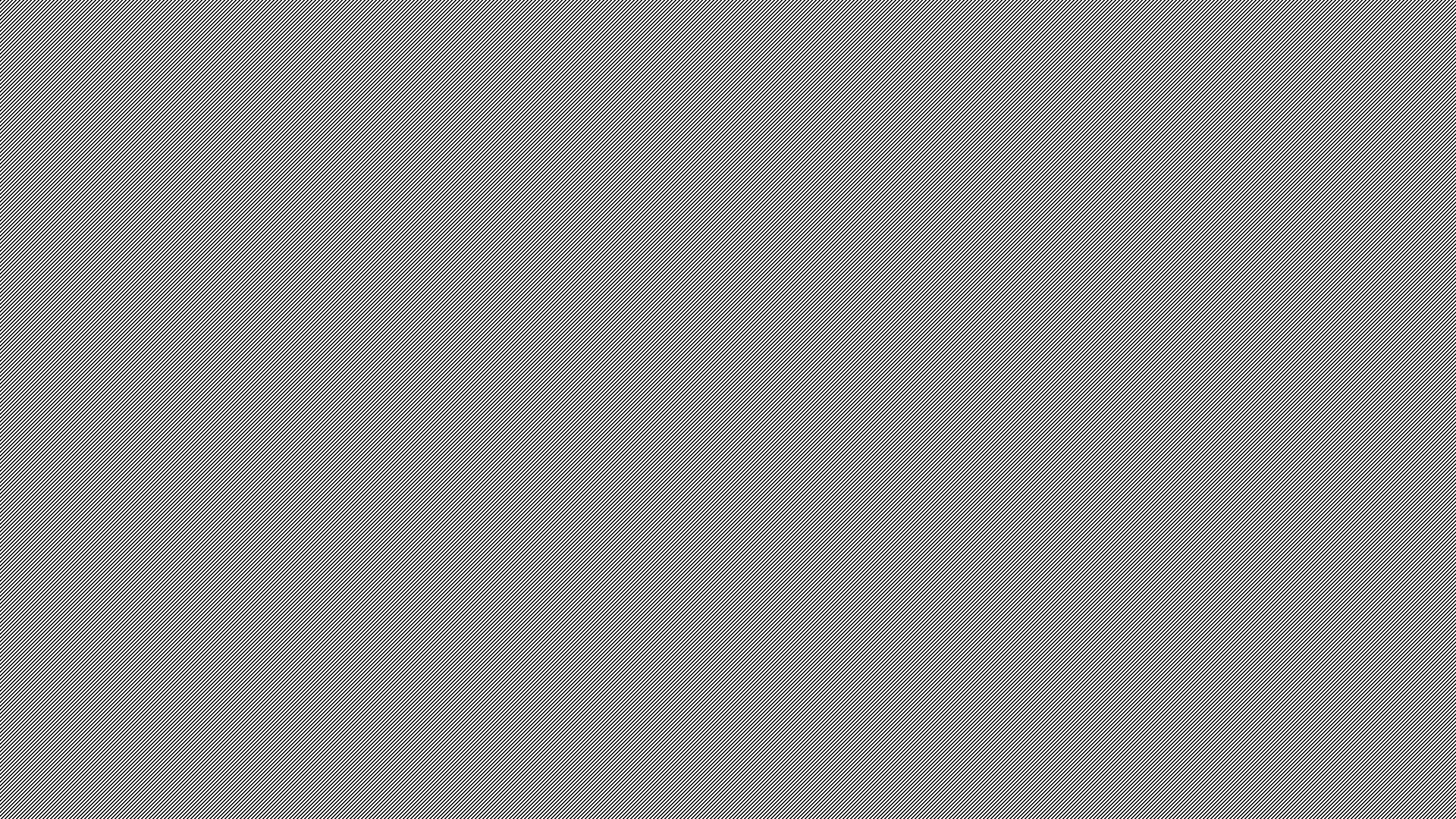 June 8 to 12 (Day 15 - Day 19)
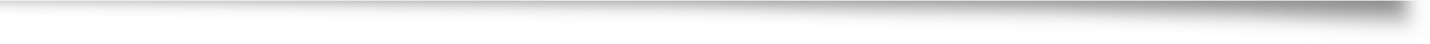 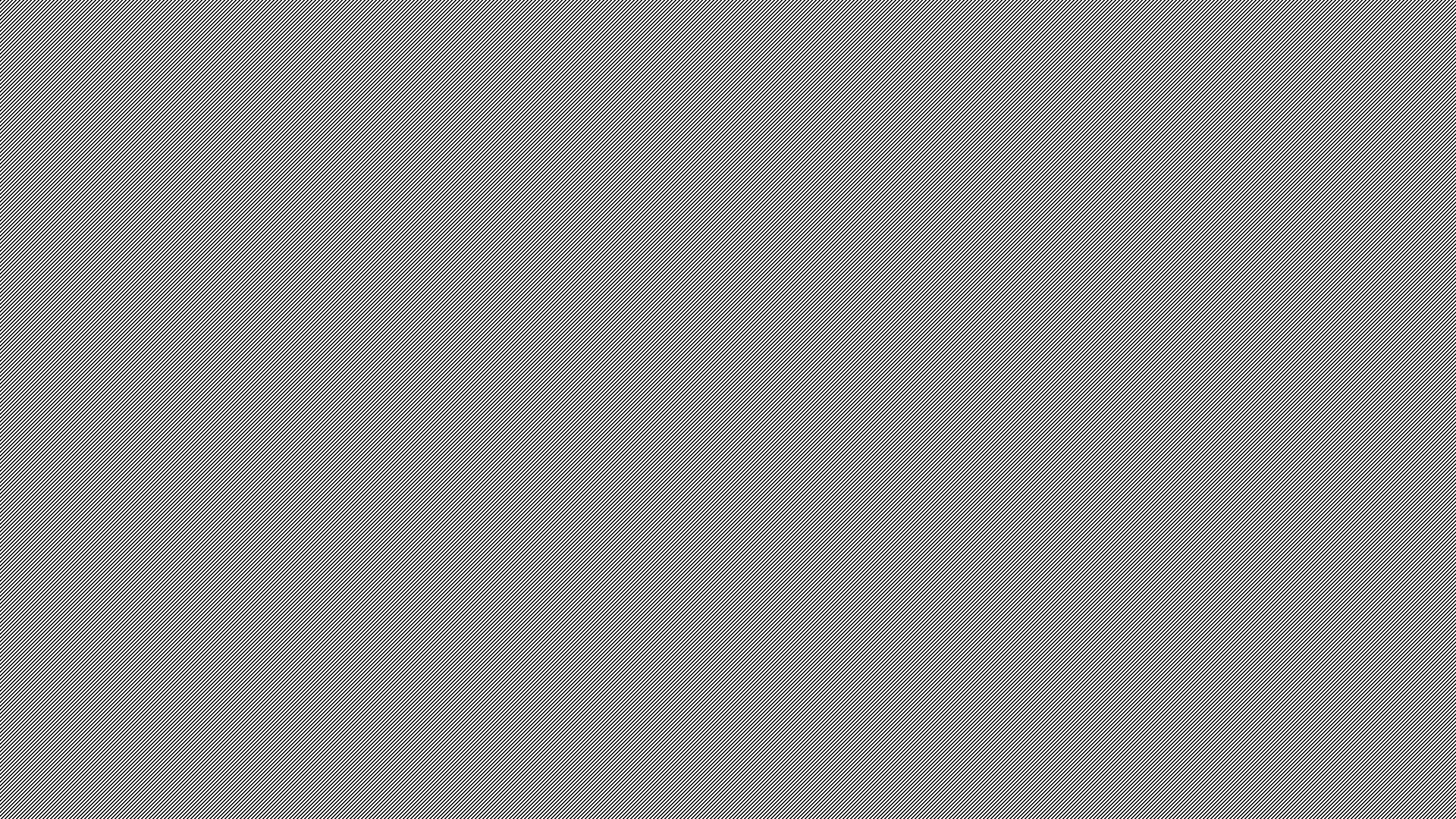 Day 15 - Day 19 cont.
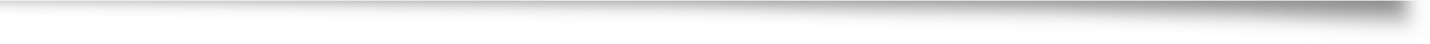 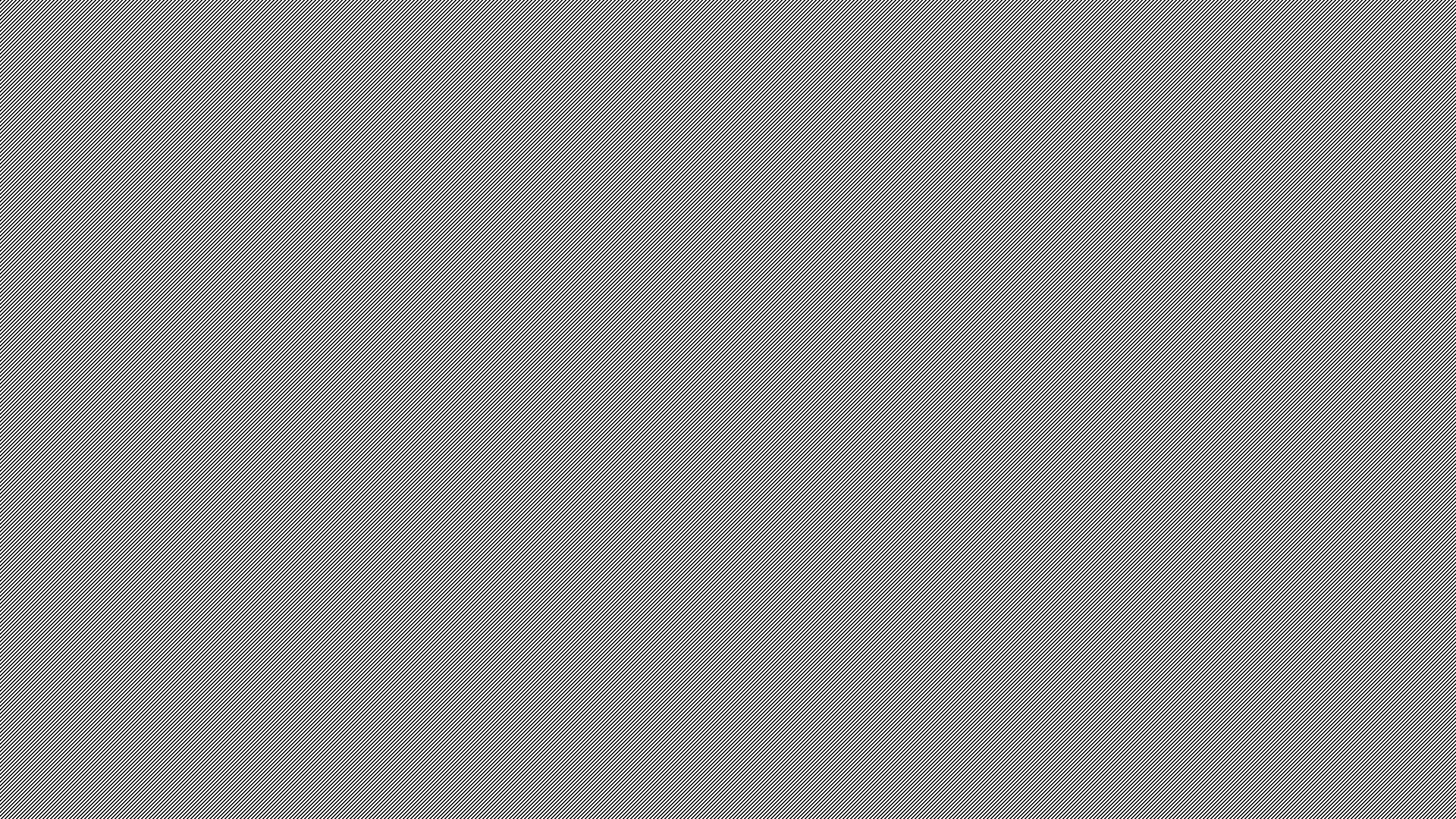 Module 2 – Key Issues
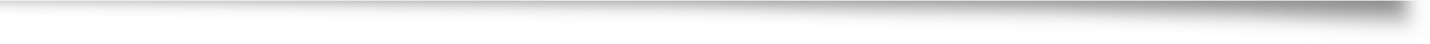 Module 2
Module 2
Module 3
Stretched Resources
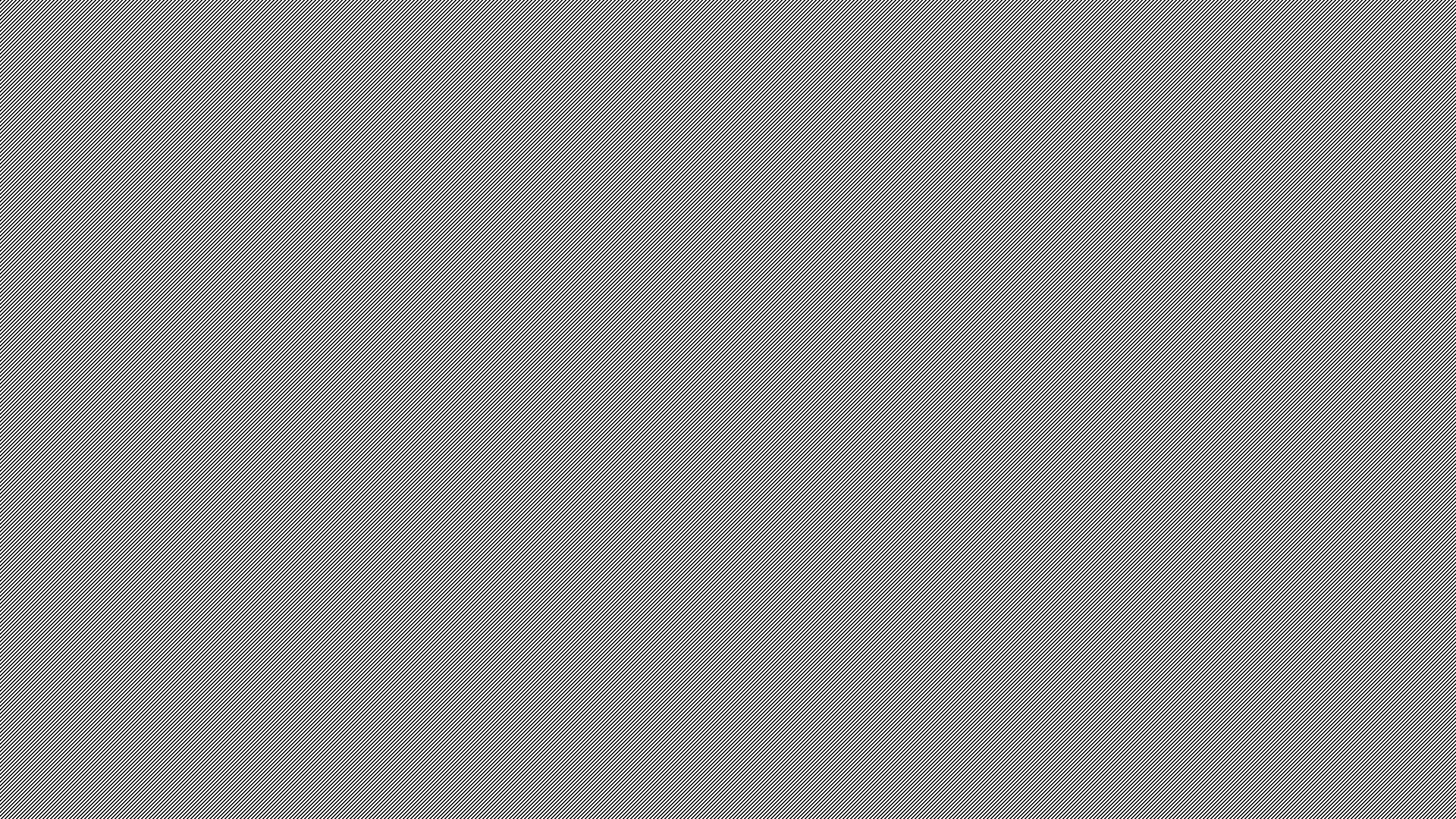 Days 20-70
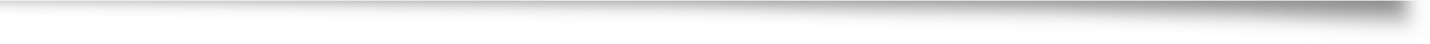 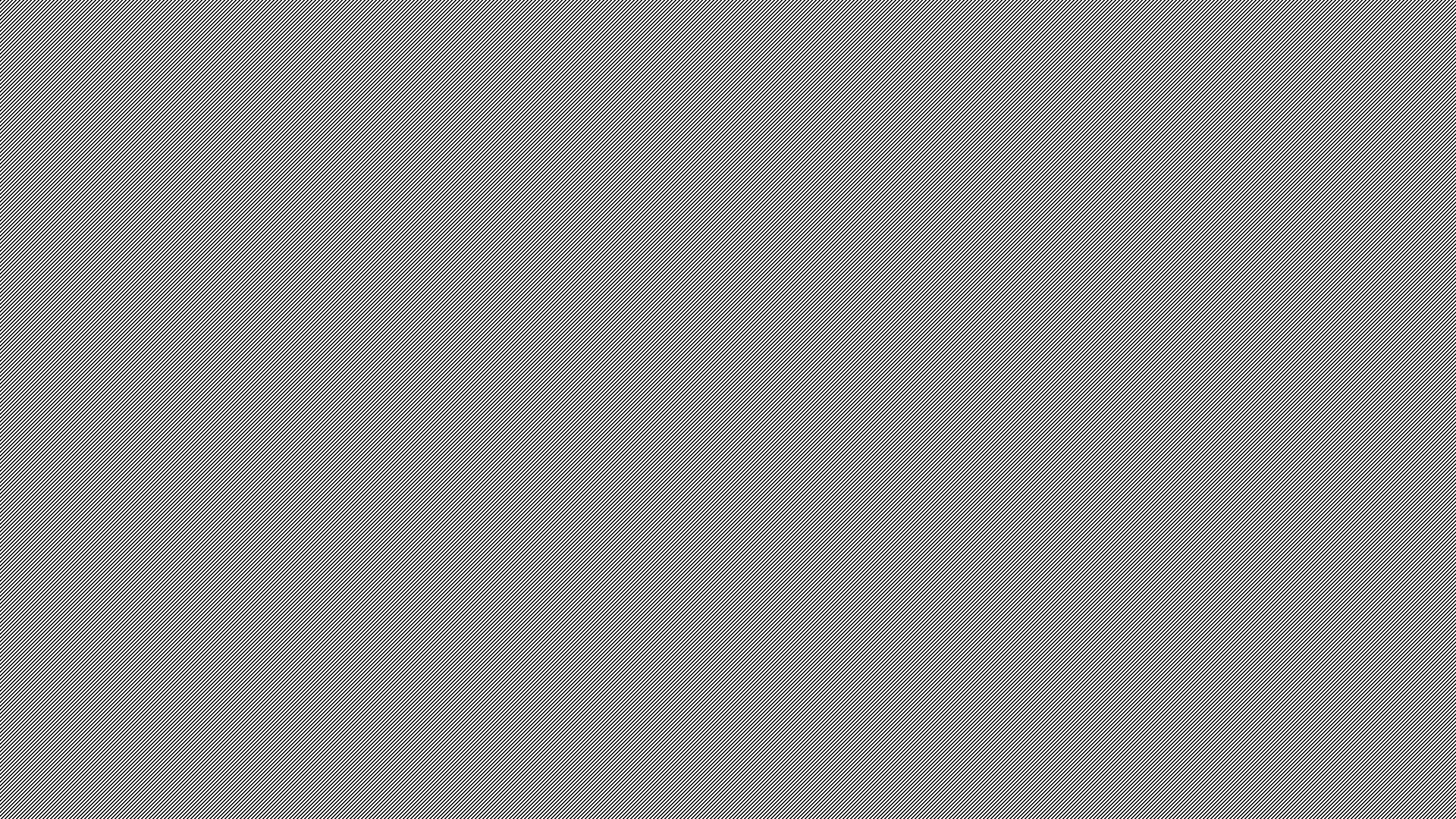 Days 20-70, cont.
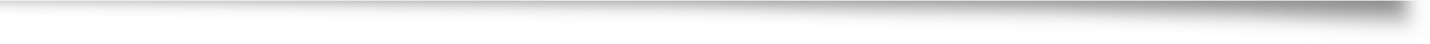 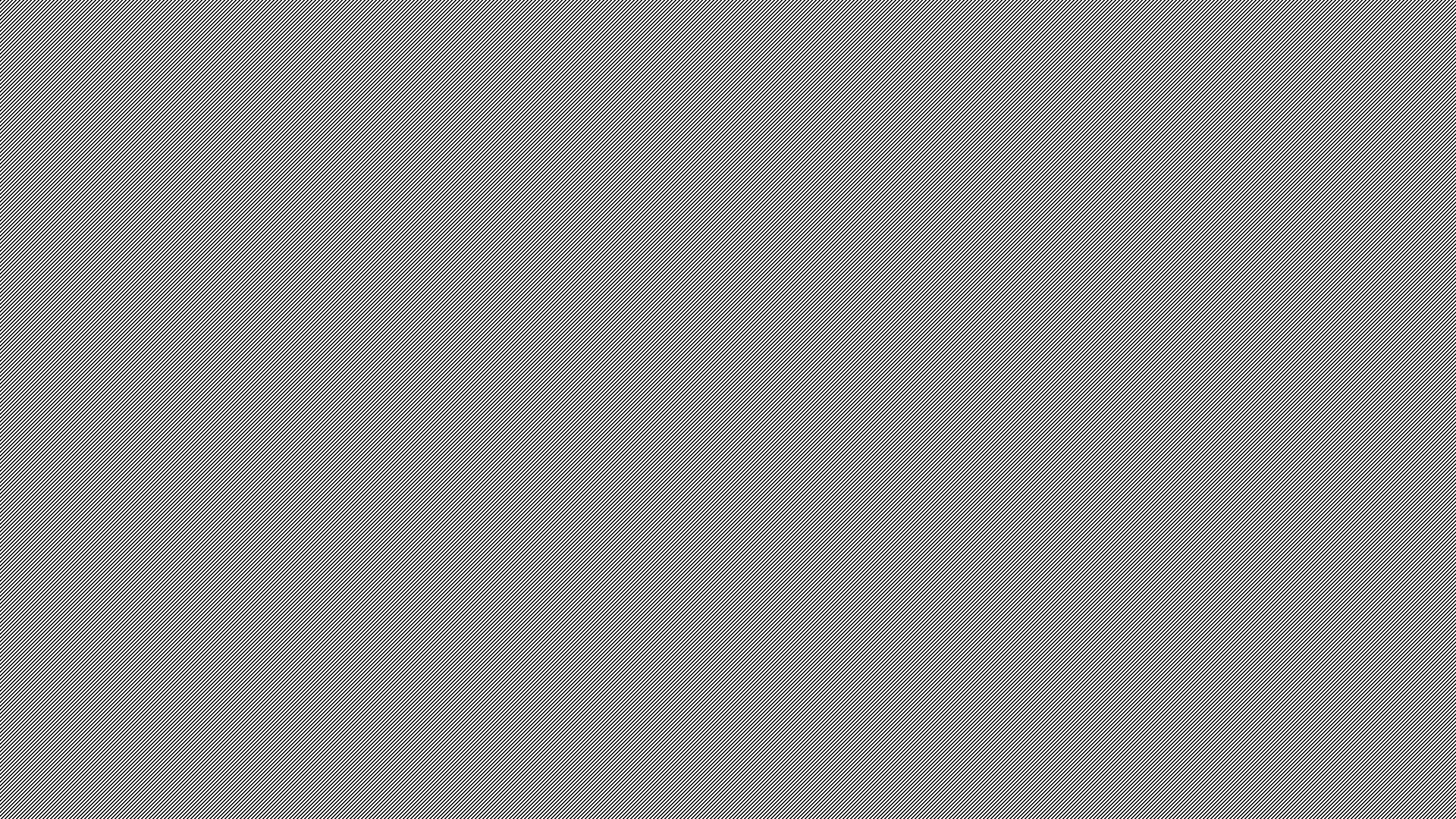 Module 3 – Key Issues
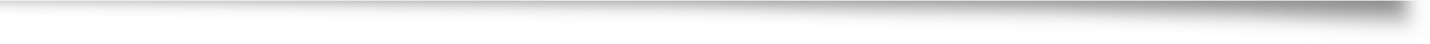 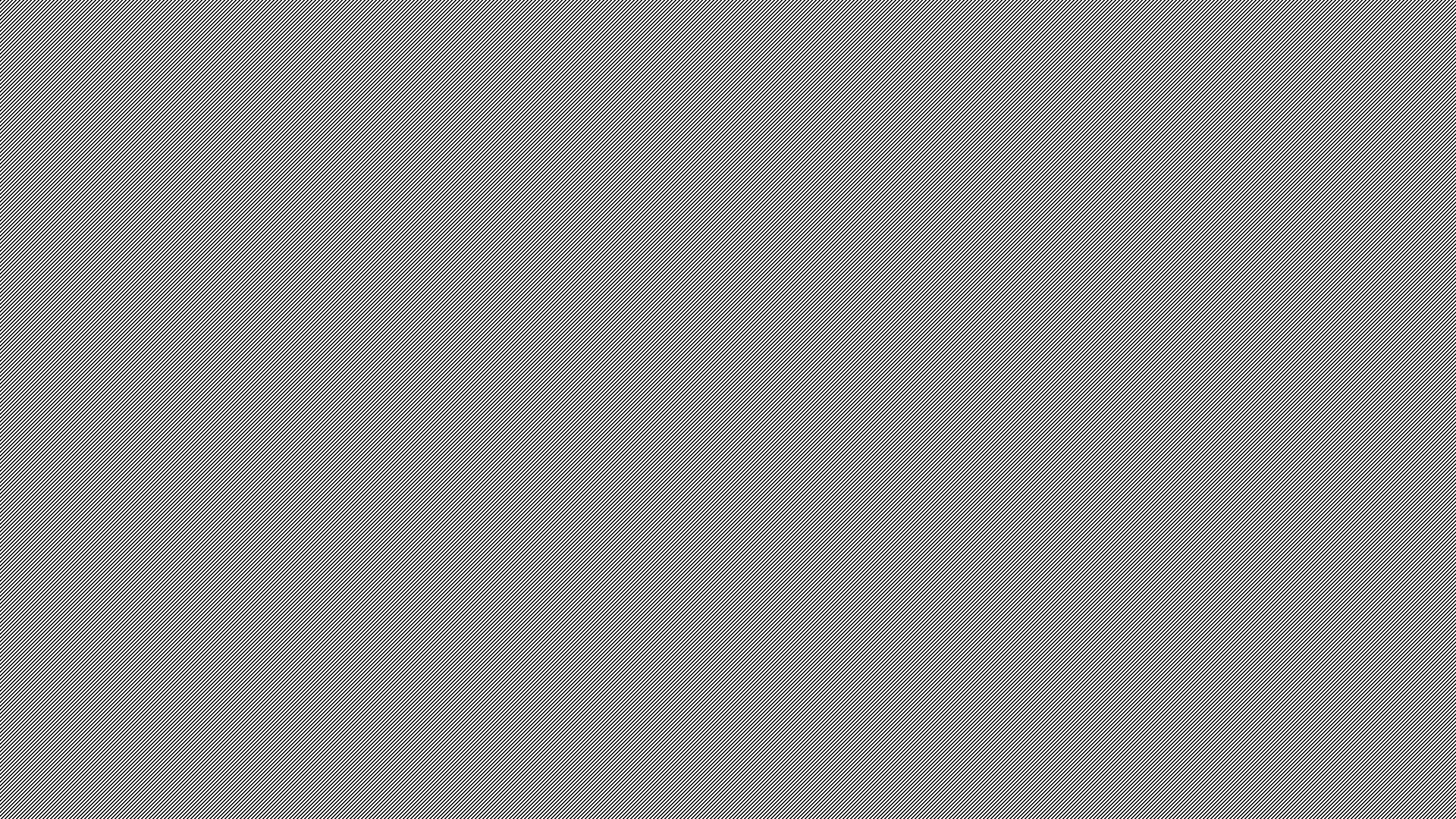 Module 3
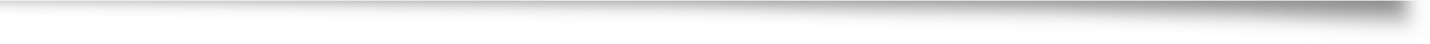 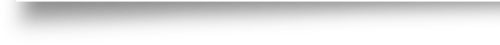 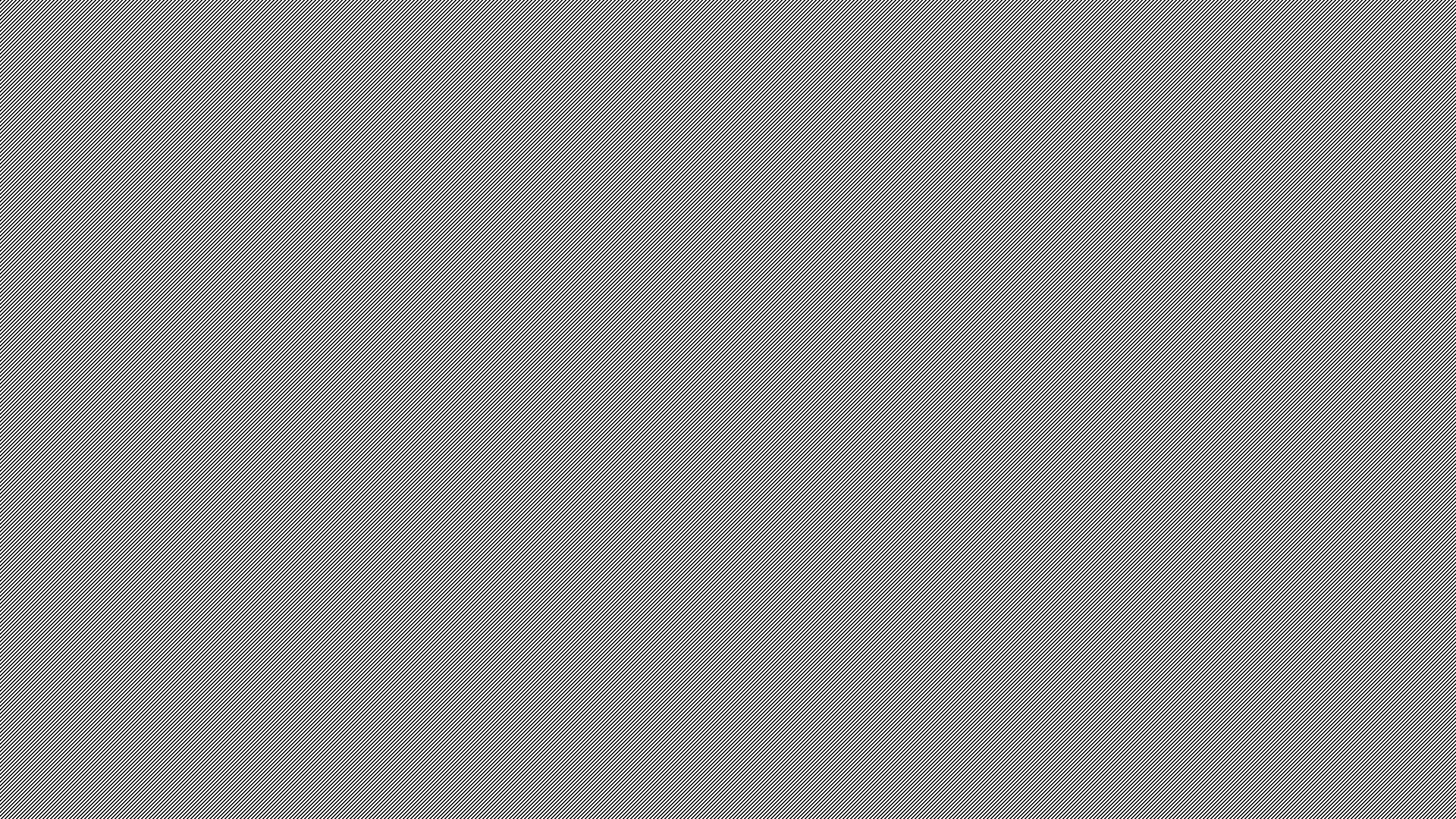 Module 2
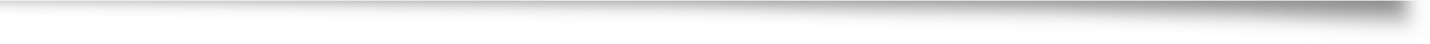 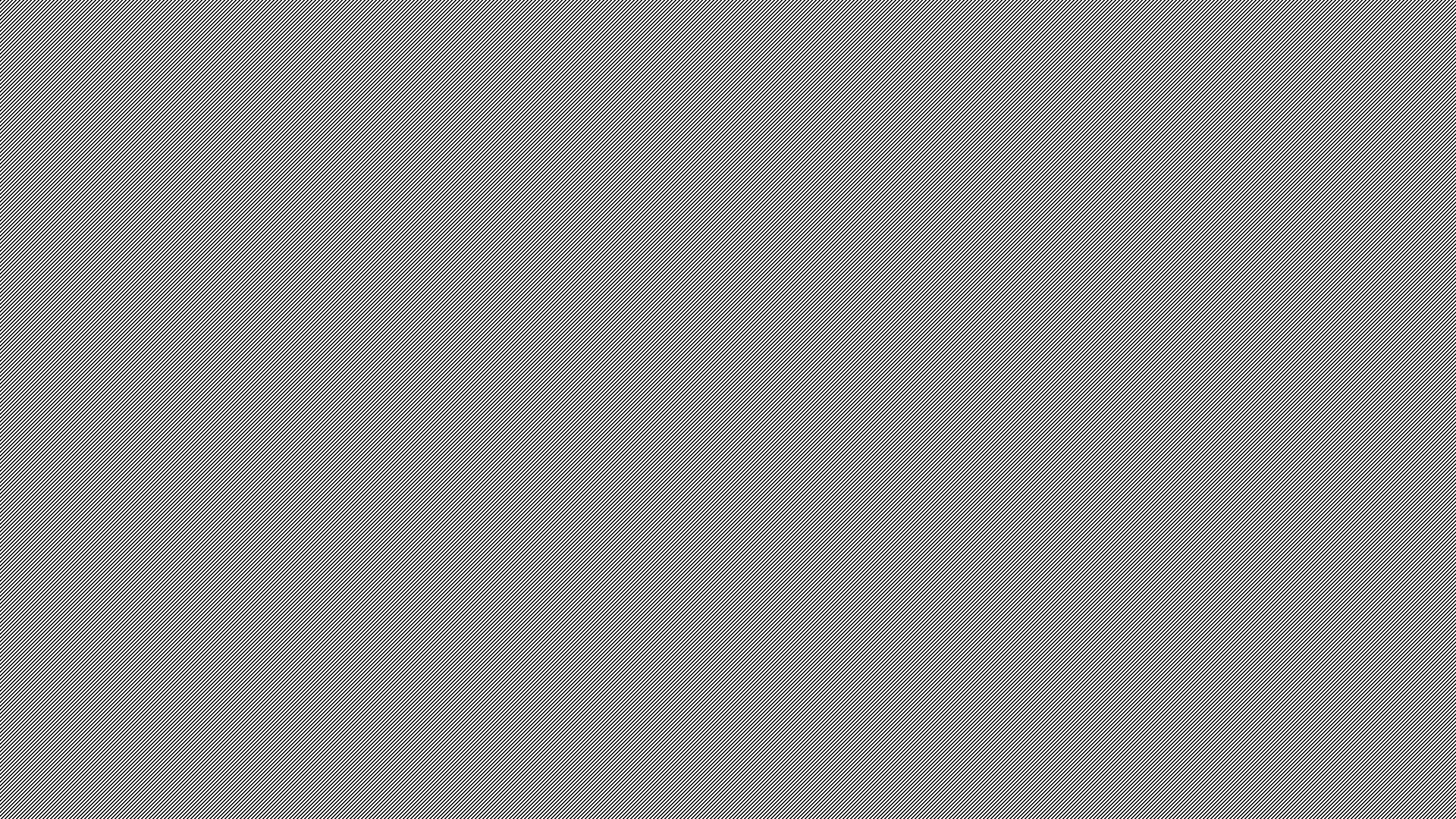 Group Hot Wash
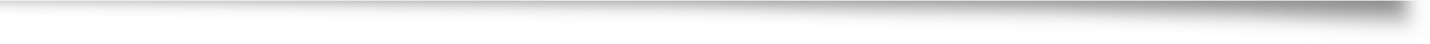 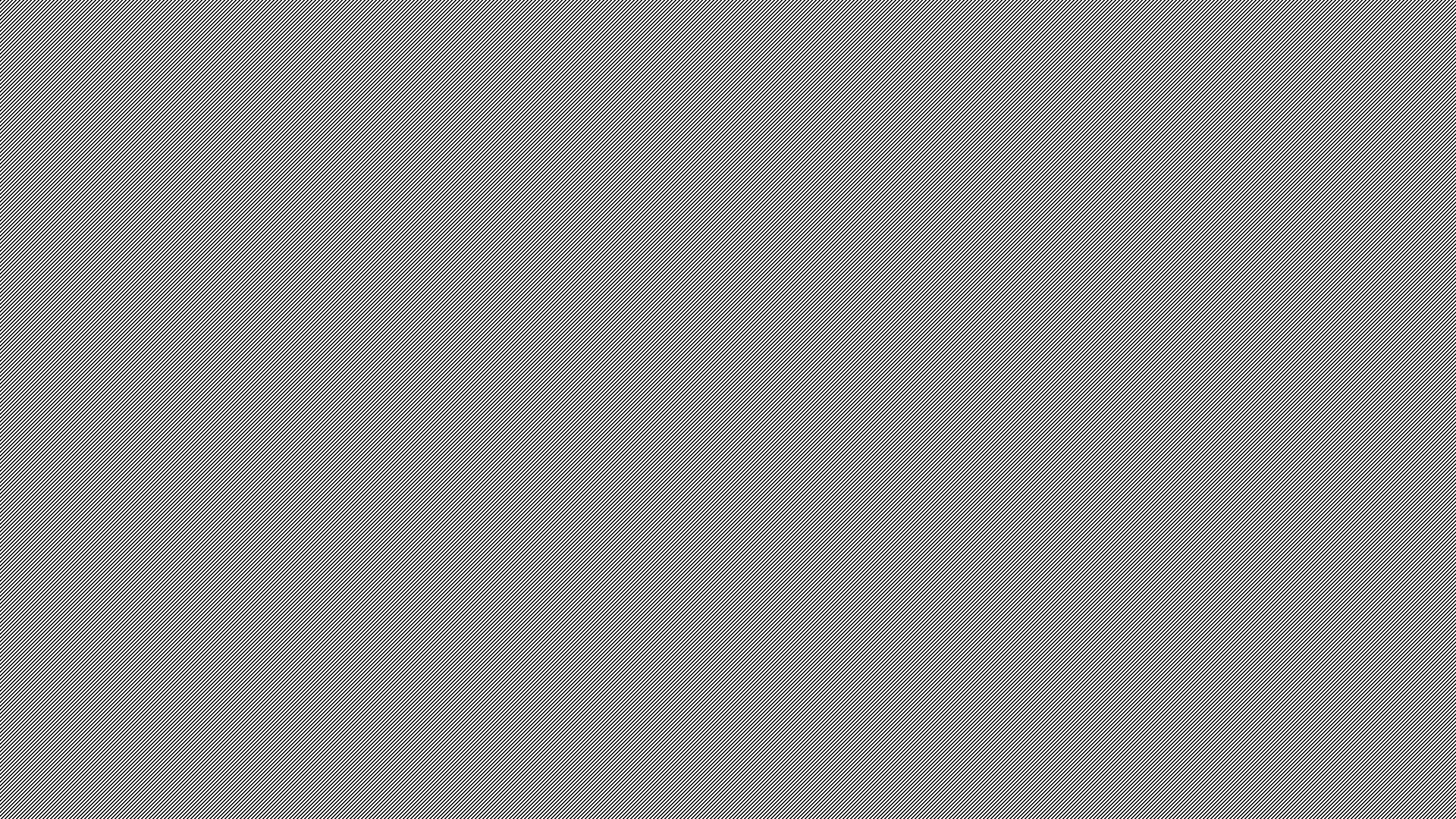 Thank you for your time and valuable input
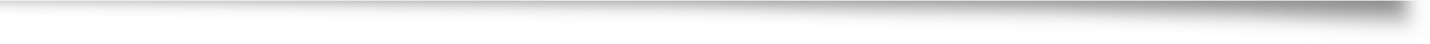 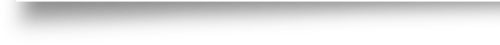